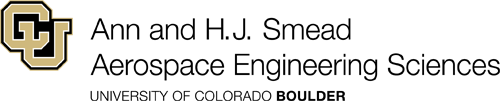 Preliminary Design Review
FlOWeR
Flow Optimization & Weight Reduction Project
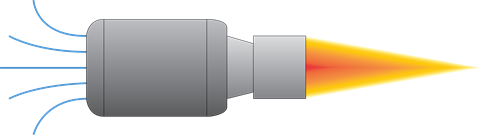 FlOWeR
Presenters: Adriana Lysak, Max Buchholz, Anand Kappagantu, Angelo Hristopoulos, 
Weston Luke, Anthony Gregg

Additional Team Members: Preston Tee, Eric Tate, Nathan Portman

Advisor: Alexandra Le Moine

Customer: U.S. Air Force Research Laboratory
Project Description
Project Description
Baseline Design
Baseline Feasibility
Status and Strategy
‹#›
Project Overview
Objective:
Increase the thrust-to-weight ratio (T/W) of the JetCat P100-RX hobbyist engine without detriment to the engine’s efficiency

Develop a thermodynamic model that accurately predicts engine performance with and without modifications
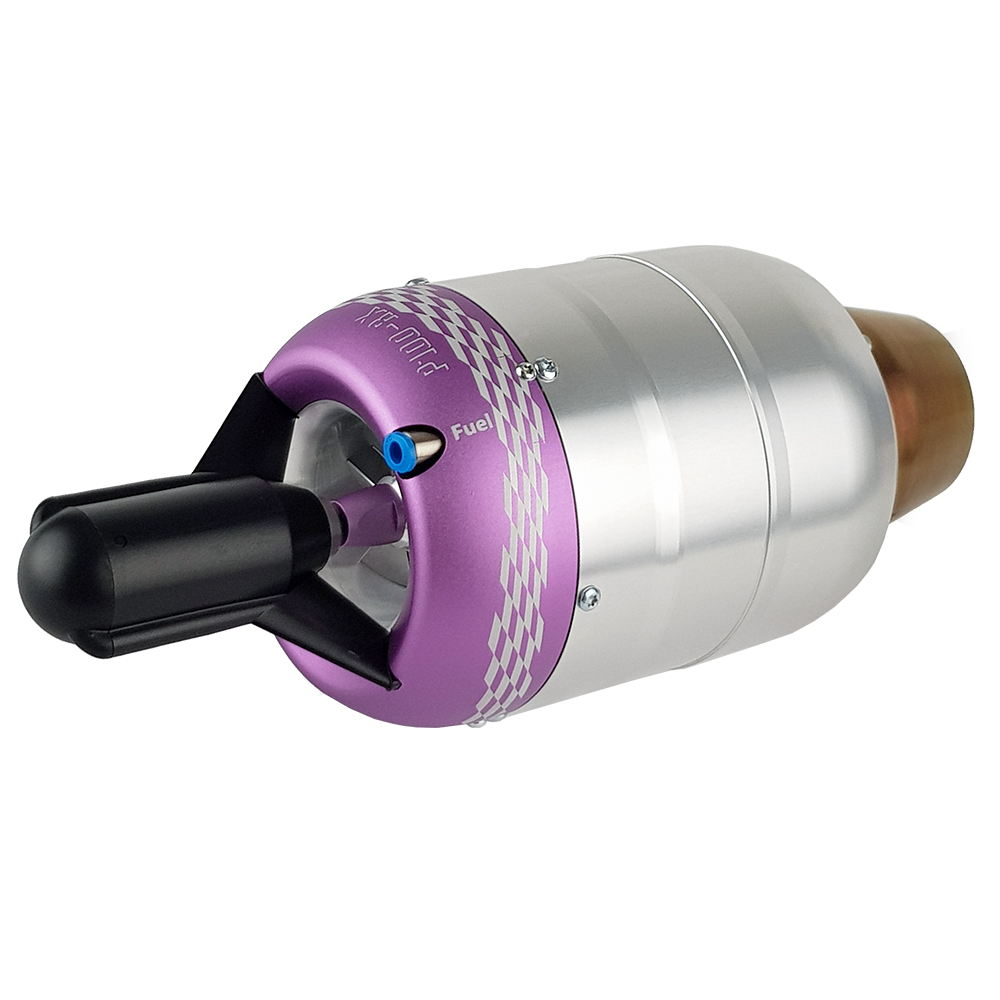 Project Description
Baseline Design
Baseline Feasibility
Status and Strategy
‹#›
Motivation
Performance: 
Improvements may be applied to large-scale jet engines, applications to commercial, fighter aircraft
Increasing T/W = better rate of climb (RoC), maneuverability of the platform
Safety:
Thermodynamic model allows for study into engine modification with less personal, financial, and time risk
Project Description
Baseline Design
Baseline Feasibility
Status and Strategy
‹#›
Functional Requirements
Project Description
Baseline Design
Baseline Feasibility
Status and Strategy
‹#›
Concept of Operations (CONOPs)
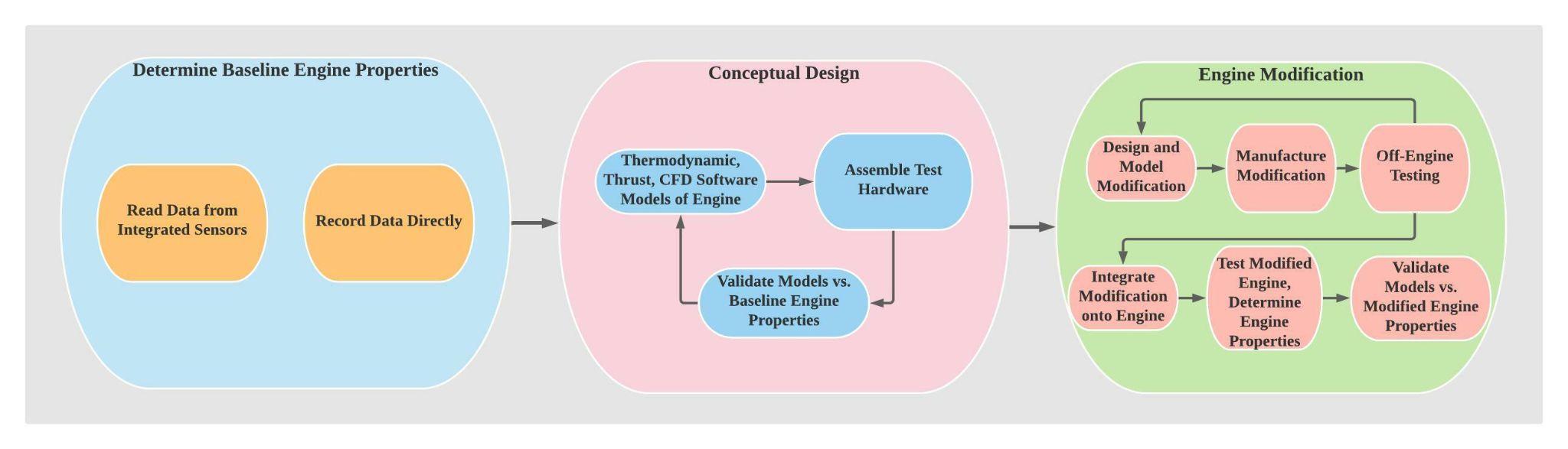 Project Description
Baseline Design
Baseline Feasibility
Status and Strategy
‹#›
[Speaker Notes: Why does this feel more like a flowchart? Describe the uniqueness of the project and why this CONOPS is the best representation of the project

Info is good, but this is more of a timeline than a conops. Need to see end result of what we are going for]
Functional Block Diagram (FBD)
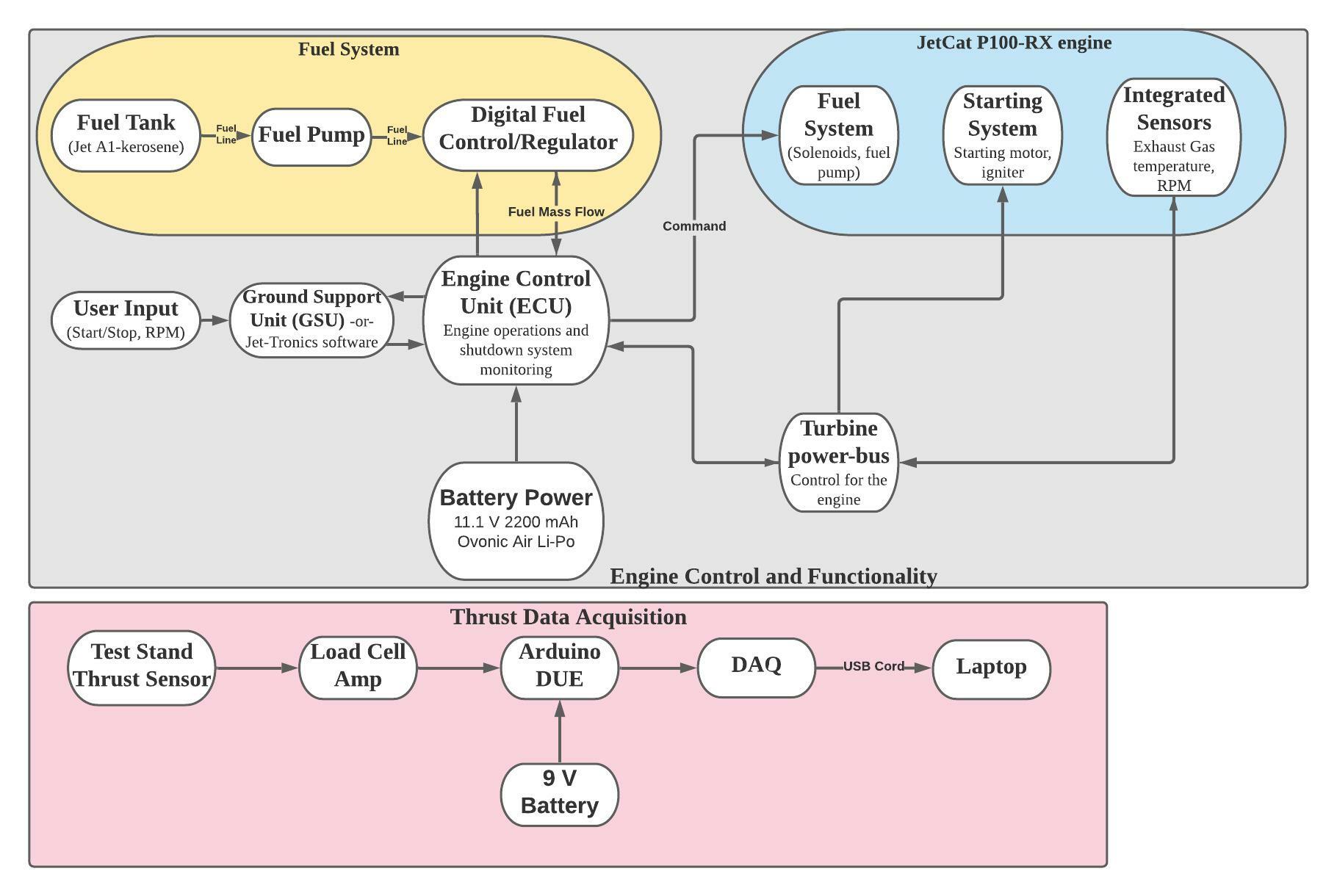 ‹#›
[Speaker Notes: Remove TBD for the GSU. Reconsider the laptop software connections and potentially renaming the “Turbine Engine” box

Overall boxes of turbine engine and thrust test stand LABELS are misleading. Seeing the link between pink and grey boxes is important (or explaining why they are not connected?)

Increase font size (old professors)]
Baseline Design
Baseline Design
Project Description
Baseline Feasibility
Status and Strategy
‹#›
Nozzle
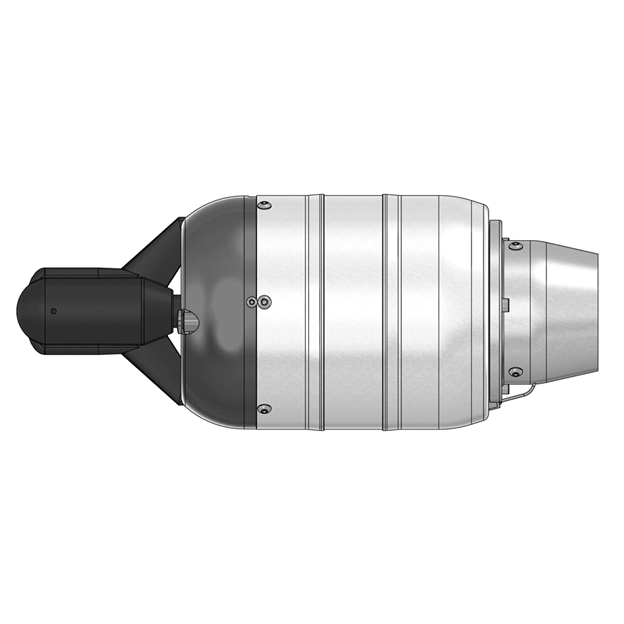 Baseline Design
Project Description
Baseline Feasibility
Status and Strategy
‹#›
[Speaker Notes: We needa]
Ejector Nozzle Design Overview
Objective: Maximize exit flow velocity by optimizing area ratio while avoiding shocks and flow separation 
Purpose: Increase thrust through increase of exhaust momentum
Considerations:
Mass flow rate increase vs exit velocity decrease
Weight penalty for larger ejector
Optimizing converging nozzle
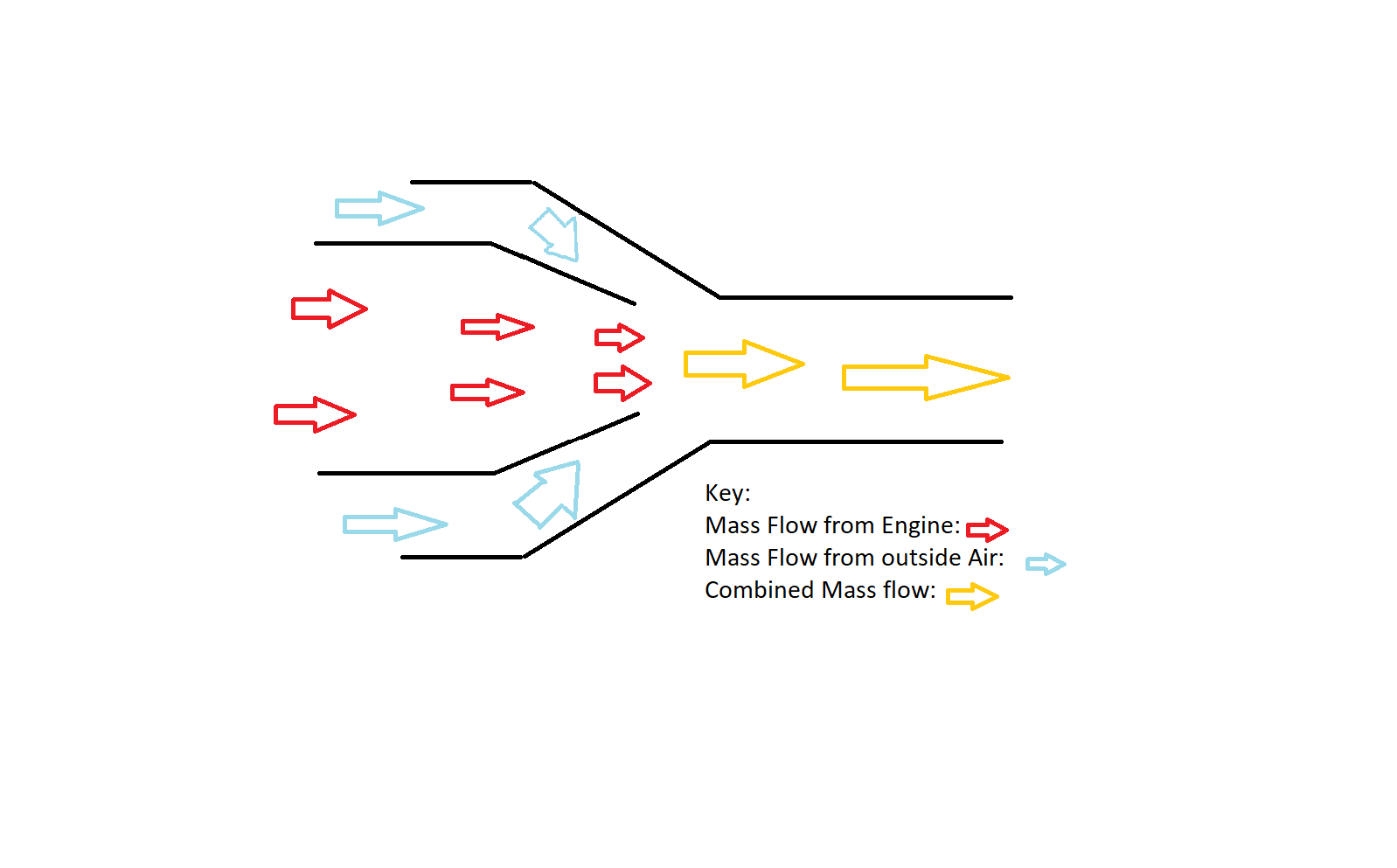 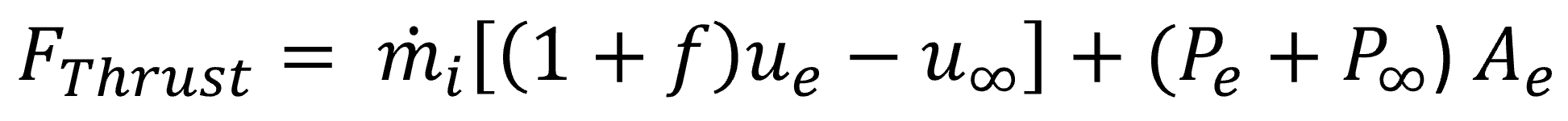 Baseline Design
Project Description
Baseline Feasibility
Status and Strategy
‹#›
[Speaker Notes: We need a schematic of the engine with the part of the engine we are planning to modify, to give context to following diagrams (why is the flow going up here?)

Weight considerations need to be included in this presentation, not just flow considerations
Talk about what parameters specifically from the equation are modified.]
Material Replacement: Inlet, Cowling, Nozzle
Objective: Replace mechanically simple parts with lighter materials, while maintaining structural integrity
Purpose: Decrease weight 
Considerations:
Heat resistance
Structural analysis 
Manufacturing 
Rotary components and combustor too complex
Air Force recommends not to modify them
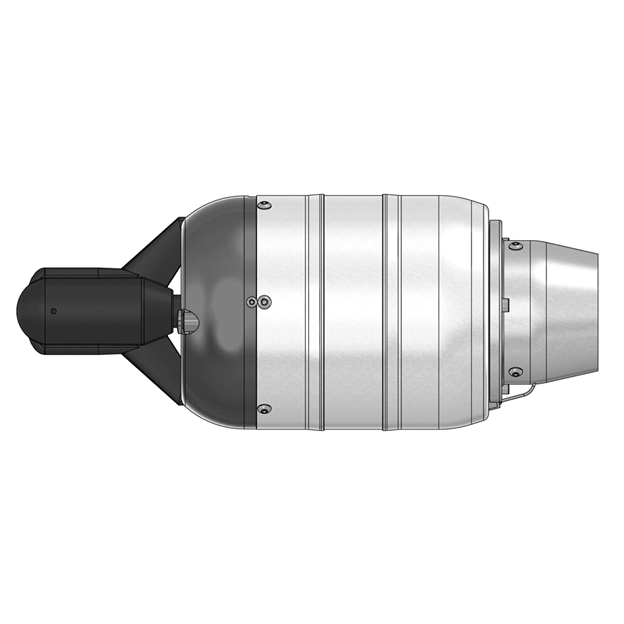 Baseline Design
Project Description
Baseline Feasibility
Status and Strategy
‹#›
[Speaker Notes: Highlights of parts to replace on engine diagram]
Inlet
Stock Properties:
Mass: 31.4 g 
Volume: 4.29 cm3
Density: 7.32 g/cm3
Probable Material: Anodized stainless steel alloy
Considerations: Manufacturability
Replacement Material: Aluminum, Aluminum alloy
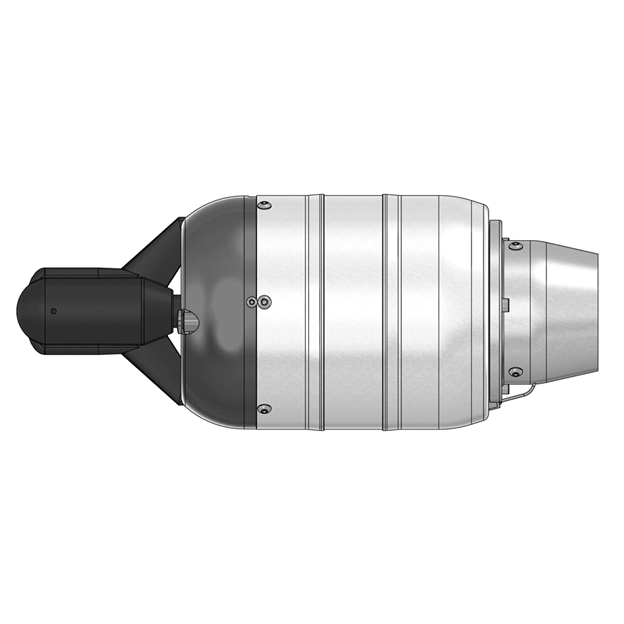 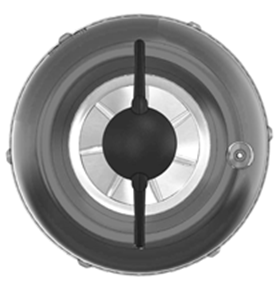 Baseline Design
Project Description
Baseline Feasibility
Status and Strategy
‹#›
Cowling
Stock Properties:
Mass: 108.4 g 
Volume: 13.6 cm3
Density: 7.45 g/cm3
Probable Material: Stainless steel (same material as inlet), not anodized
Considerations: Must withstand higher temperatures than inlet
Replacement Material: Aluminum, Aluminum alloy
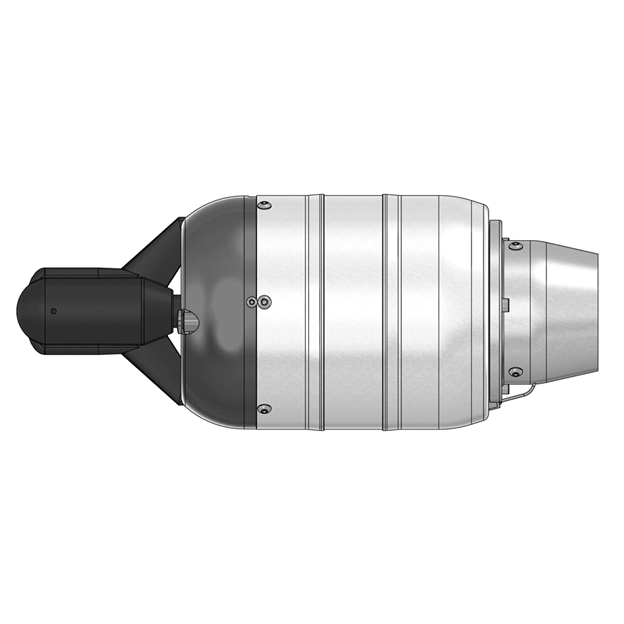 Baseline Design
Project Description
Baseline Feasibility
Status and Strategy
‹#›
Nozzle
Stock Properties:
Mass: 58.7 g 
Volume: 8.34 cm3
Density: 7.04 g/cm3
Probable Material: Stainless steel
Considerations: Exit temperature, machinability
Replacement Material: Titanium
Decrease density → Decrease weight
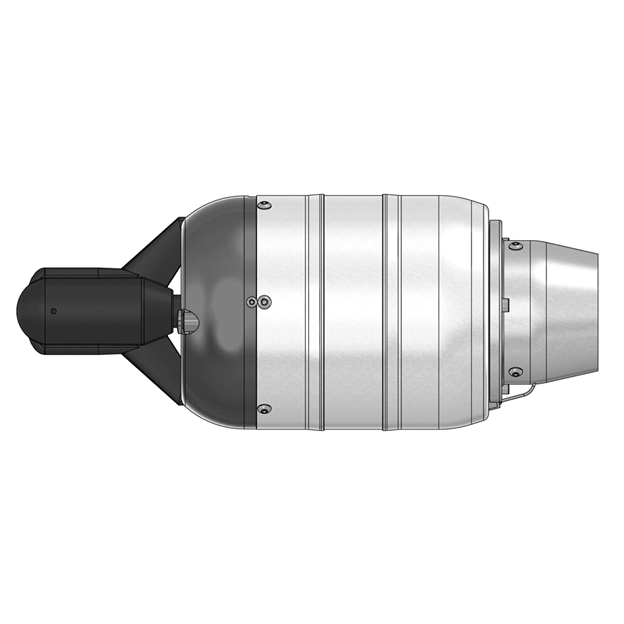 Baseline Design
Project Description
Baseline Feasibility
Status and Strategy
‹#›
Thermodynamic Model
Purpose: Provide analytical reference for comparison between theoretical and experimental values of engine station properties
Inputs: Entrance and Exit Pressures and Temperatures, Exit Velocity, Compression Pressure Ratio
Outputs:Temperature and Pressure at each station
Brayton Cycle
Modeling Software
Matlab
EQL (Equilibrium Combustion of Ideal Gases)
Assumptions
Cp and 𝛾 are constant
Isentropic through nozzle, turbine, and compressor
Constant pressure through combustor
Adiabatic
Excluding combustor 
100% thermal efficiency 
Subsonic Engine assumption
Atmospheric properties at sea level
Baseline Design
Project Description
Baseline Feasibility
Status and Strategy
‹#›
[Speaker Notes: List inputs and outputs, and what we need to change to eliminate assumptions to make our model less idealistic
Baseline design: talk about what we have
Feasibility: talk about where we’re going to go, feasibility of that
Know how assumptions are accurate 
Introduce assumption ranking to make a more robust model
Feasibility => where we’re taking the model
Explicitly state this is what we have now as a baseline, we will reduce the # of assumptions to make a more robust model going]
Brayton Cycle
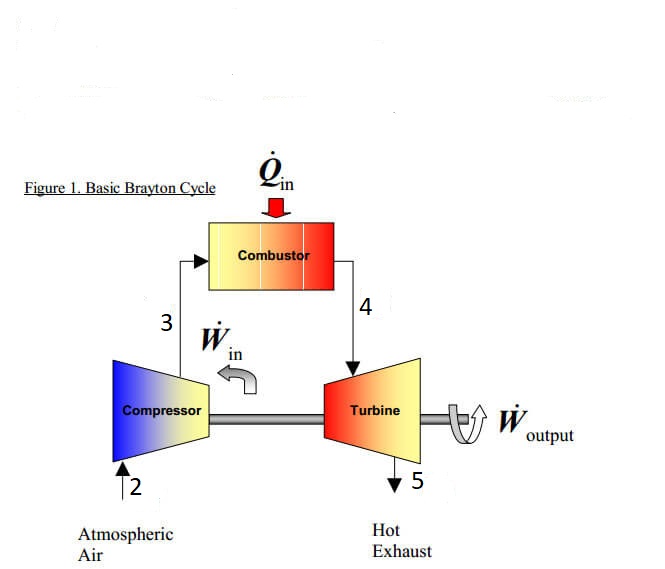 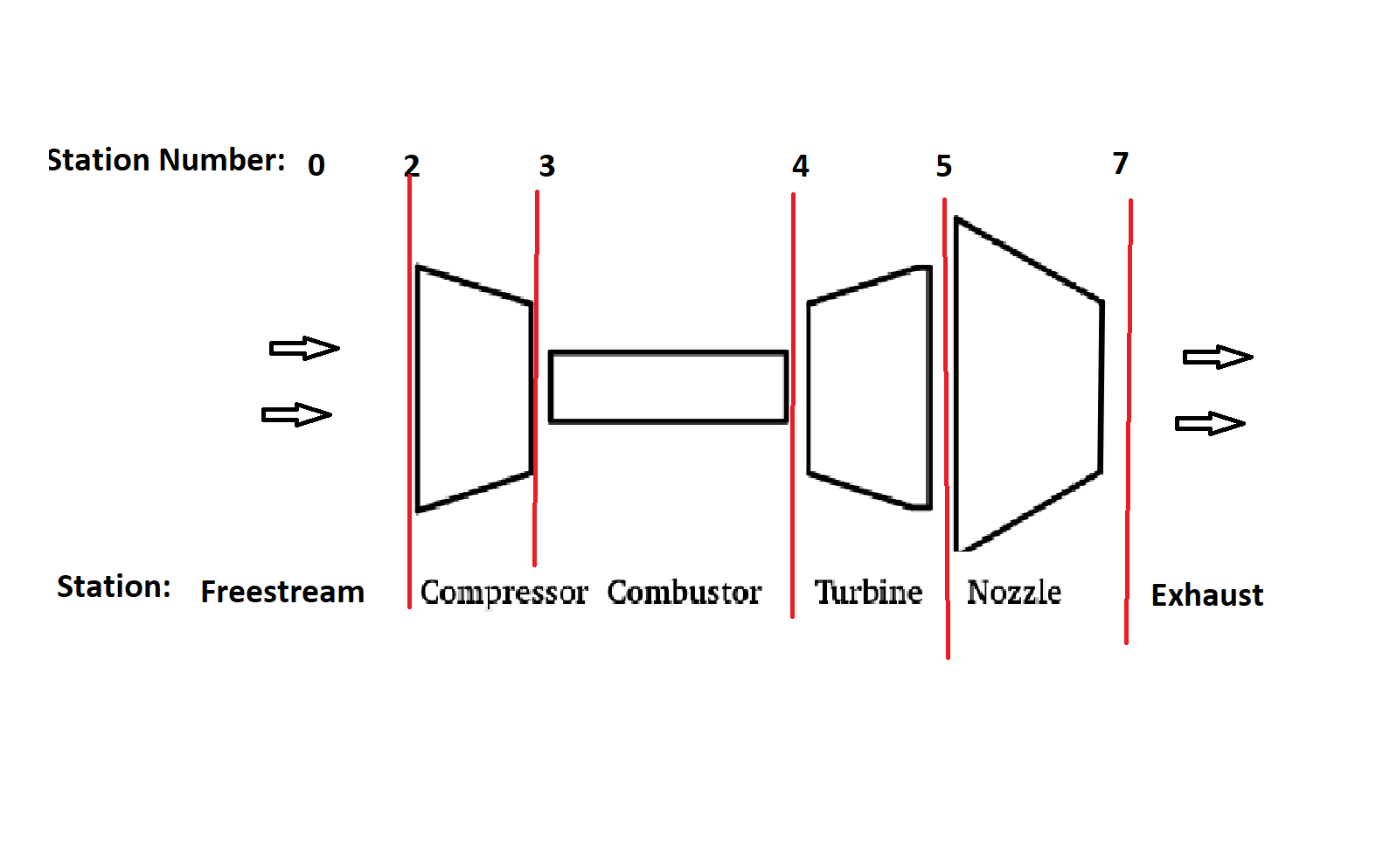 Baseline Design
Project Description
Baseline Feasibility
Status and Strategy
‹#›
‹#›
Known Engine Properties
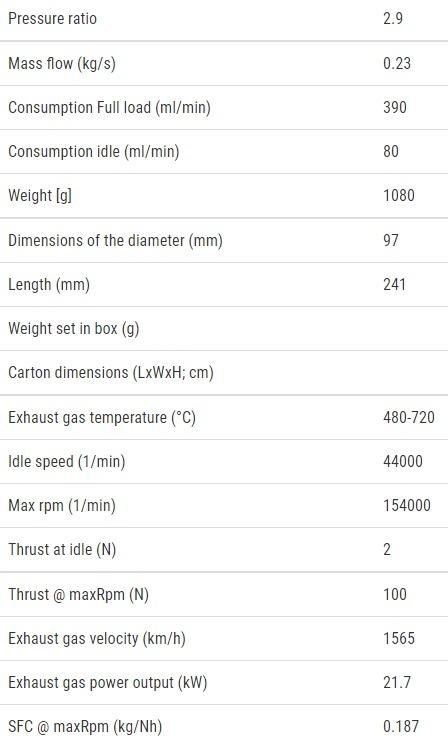 Givens of Engine
Obtained from JetCat
Exit/Exhaust temperature, velocity, 
Compression Ratio
Exit Pressure
Area ratio of nozzle
Measurements
Baseline Design
Project Description
Baseline Feasibility
Status and Strategy
‹#›
Ideal Temperature and Pressure Changes
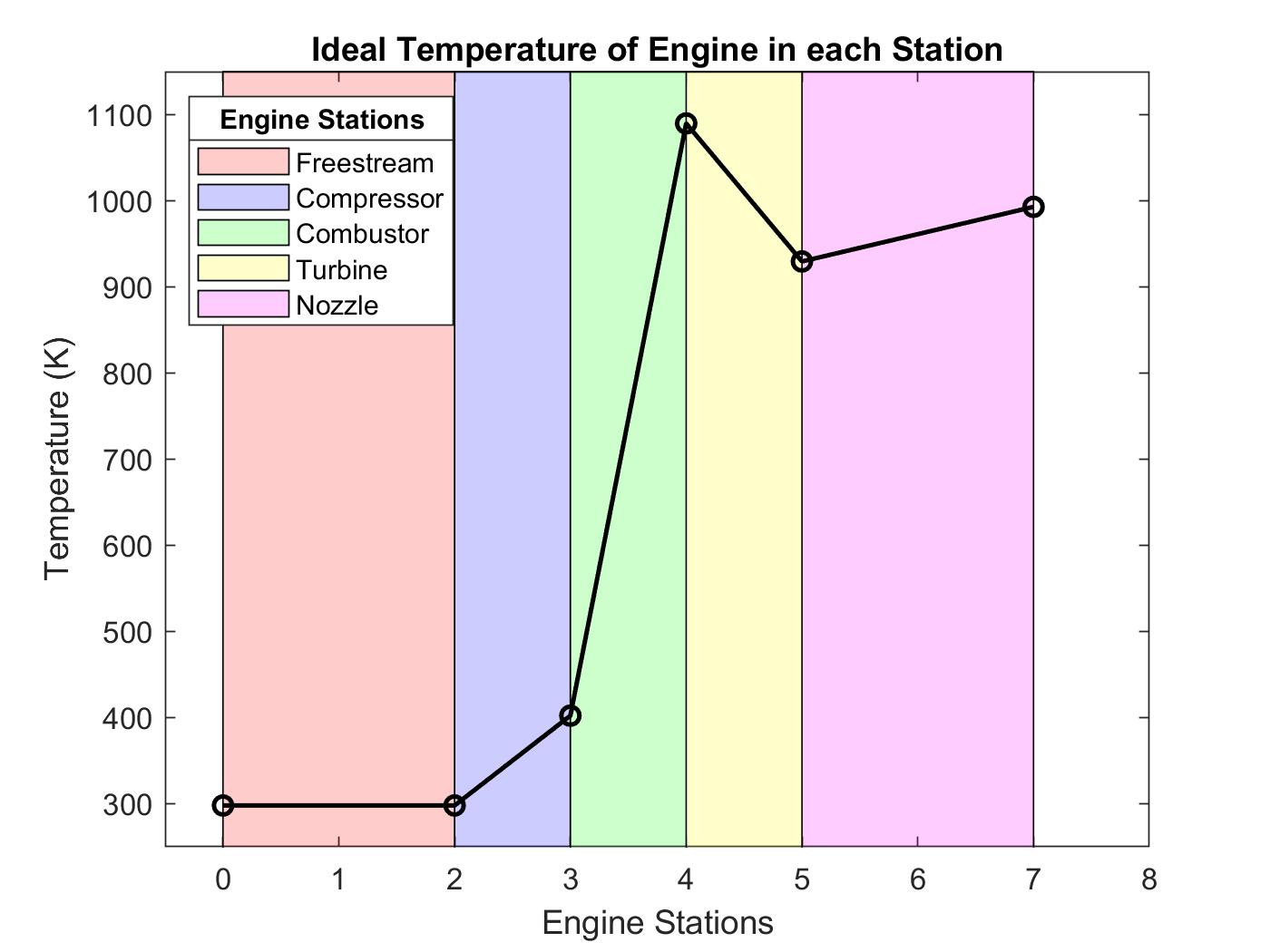 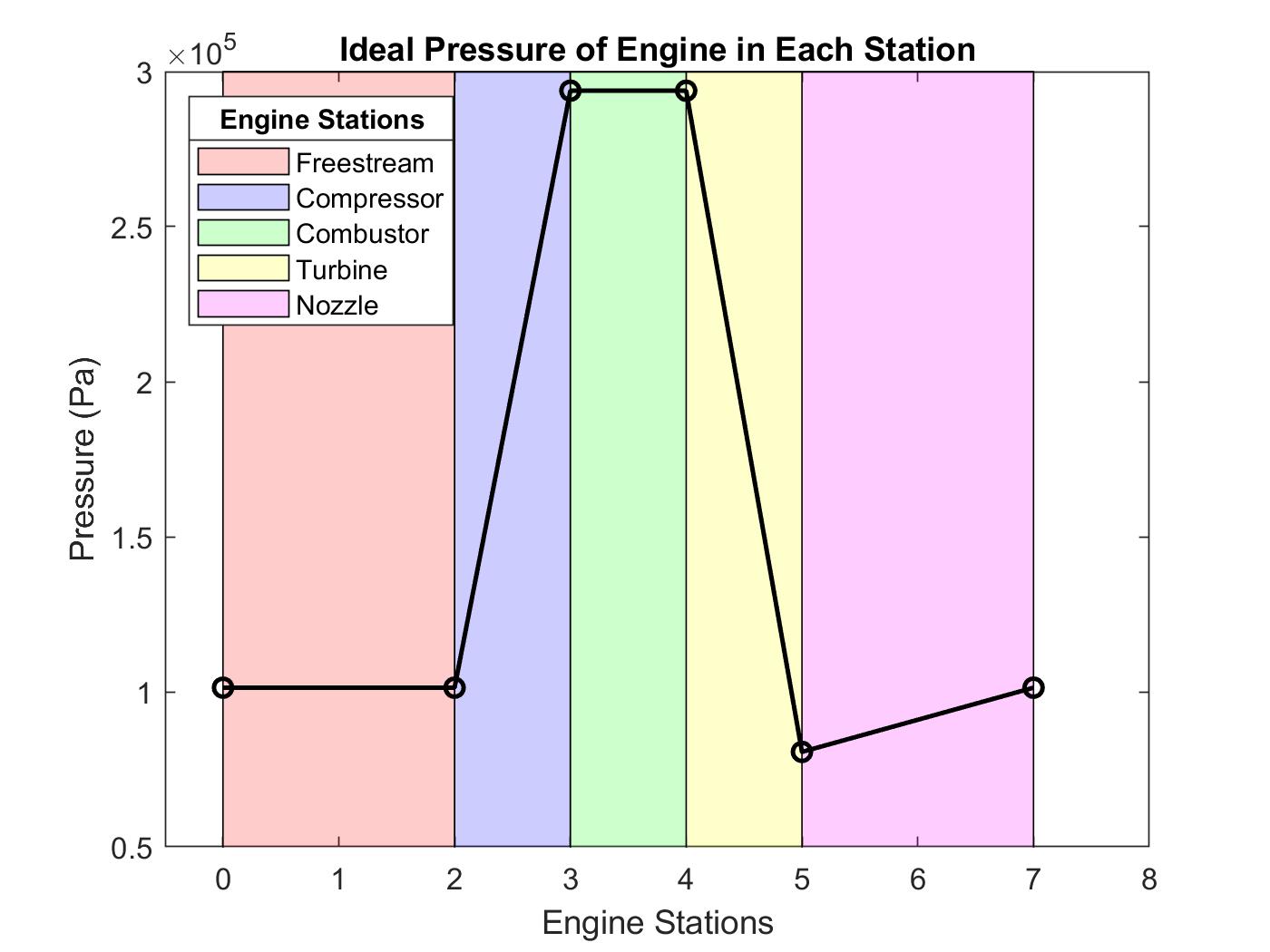 Baseline Design
Project Description
Baseline Feasibility
Status and Strategy
‹#›
[Speaker Notes: Color code boxes on plots to show where compressor is, etc.
Engine “stages” - turbine, compressor have multiple stages => change to stations or something like that
Add how we’re going to improve it by adding….
Specifically state what data will be gathered from engine tests to feed back into model
Introduce the fact that we will validate this model based on data acq from the engine, will go into it more later]
Baseline Design: Test Apparatus
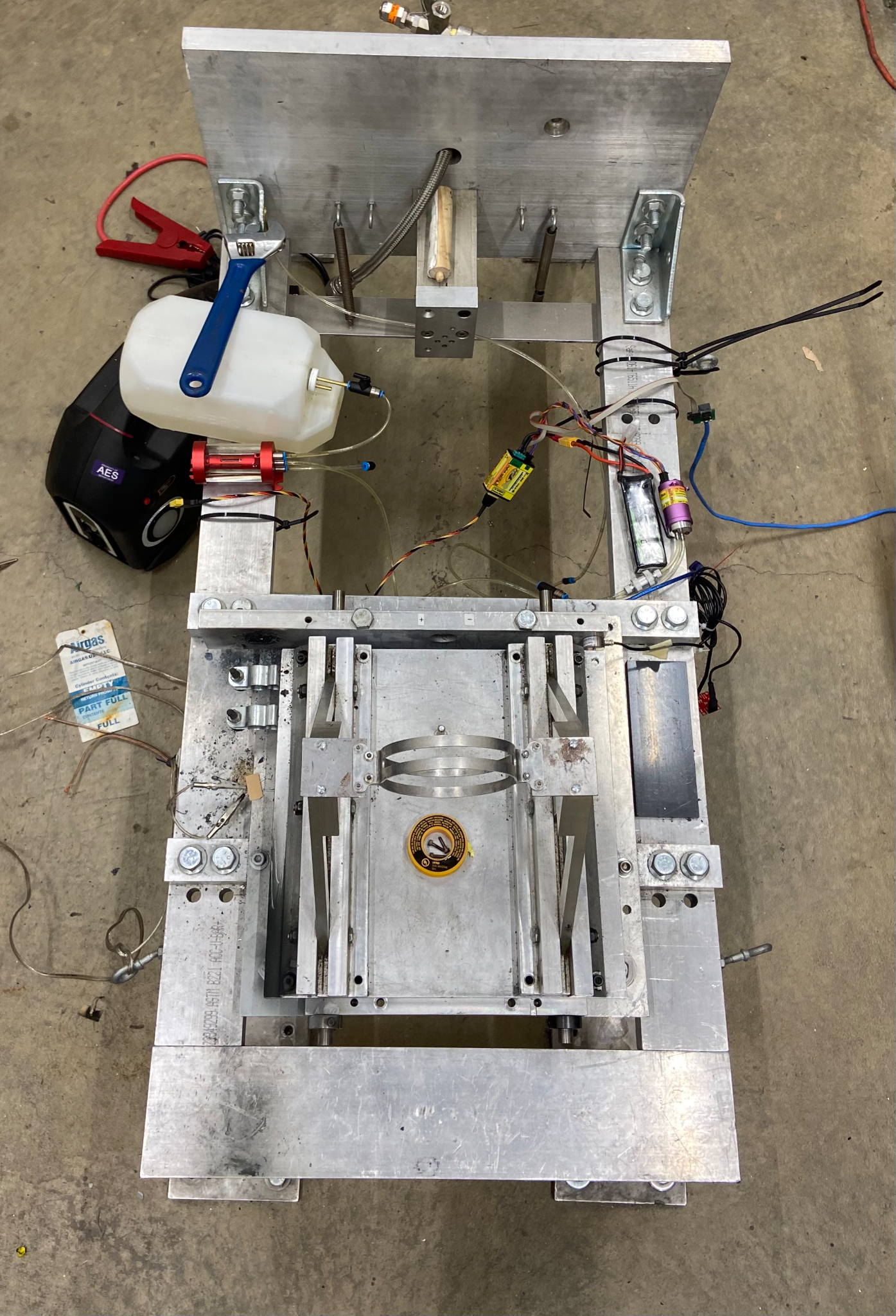 Purpose: Design and implement test to gain sufficient data to verify model and verify improvements 
Considerations:
Off-engine “dry” testing
On-engine testing
Data requirements
Outlet and combustor temperatures
Outlet and inlet pressures
Inlet and exit air velocities
Baseline Design
Project Description
Baseline Feasibility
Status and Strategy
‹#›
[Speaker Notes: Test stand picture (no hairy legs)
Why do we need new test apparatus]
Baseline Feasibility
Baseline Feasibility
Project Description
Baseline Design
Status and Strategy
‹#›
Critical Project Feasibility Elements
Baseline Feasibility
Project Description
Baseline Design
Status and Strategy
‹#›
Ejector Nozzle Overview
CPFEs: THRUST, INTTEMP 
Assumptions:
Steady Flow
Isentropic
Adiabatic 
Incompressible
Conservation Laws
Thrust Augmentation Factor (ø)
Improvement factor over converging nozzle
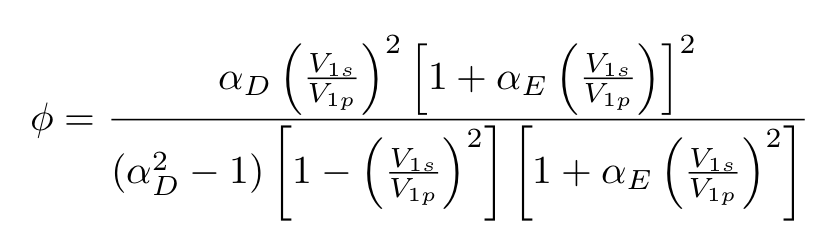 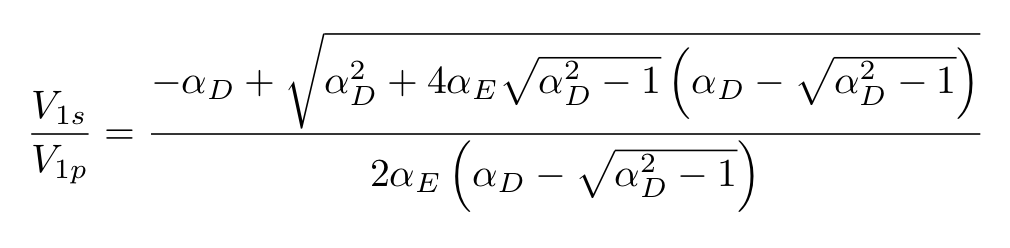 Baseline Feasibility
Project Description
Baseline Design
Status and Strategy
‹#›
Ejector Nozzle
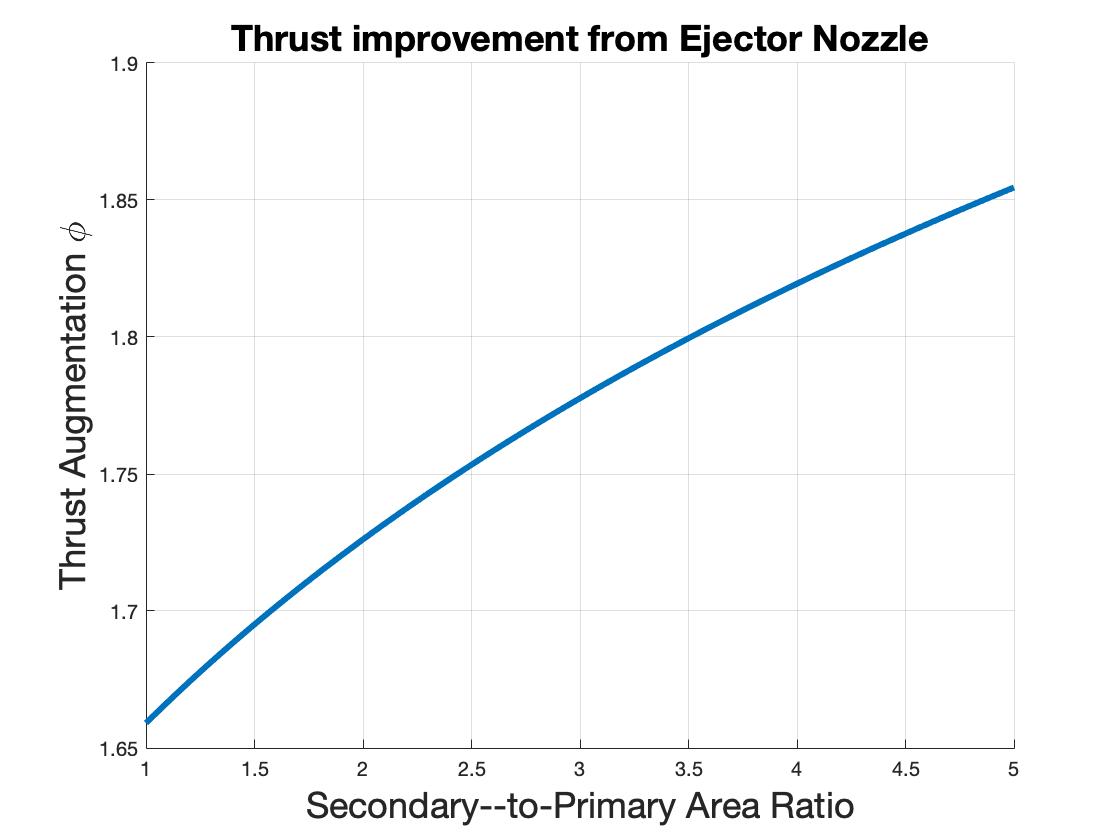 Manufacturability 
Stamped vs 3D Printed
High temperatures at exit
Current Parameters:
Inlet Mach = turbine exit = 0.918
Area ratio (A_exit/A_inlet) = 1.097
Thrust Augmentation (ø):
ø increases with increasing area ratio
Reasonable approximation for lower area ratio
Accounting for losses will result in a peak on the graph
Baseline Feasibility
Project Description
Baseline Design
Status and Strategy
‹#›
[Speaker Notes: Mention current nozzle is diverging
Address current assumptions
Can explain where eq came from, what assumptions are (steady flow, isentropic, adiabatic why are they ok), if asked; keep equations and assumps on same page
Add big circle to show Mach 1
Graph is constantly increasing. Assumptions breakdown at higher area ratio. Further study required to decide where this peaks in a non-ideal case.]
Nozzle Feasibility
Baseline Feasibility
Project Description
Baseline Design
Status and Strategy
‹#›
Material Replacement Feasibility Overview
CPFEs: COST, WEIGHT, INTTEMP
Material Cost
Cost per kg
Cost and ease to manufacture
Temperature
Internal engine temps are 1100 K at maximum
Around 300 K at inlet and 1000 K at exit
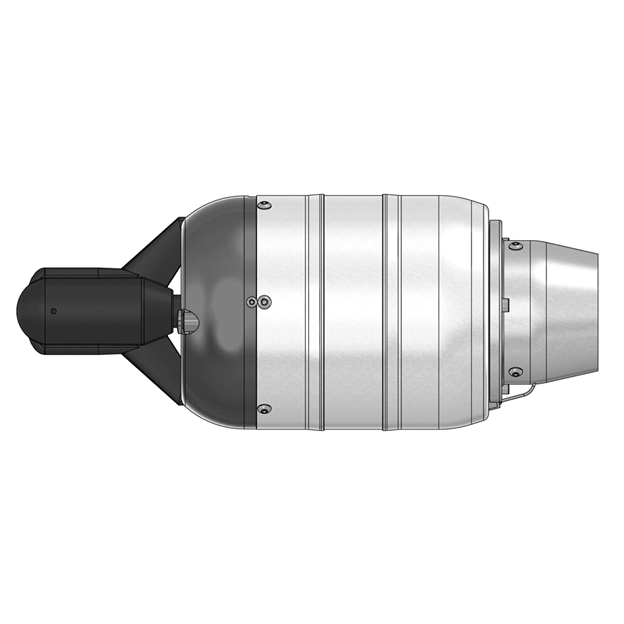 Baseline Feasibility
Project Description
Baseline Design
Status and Strategy
‹#›
[Speaker Notes: Break out all acronyms]
Material Replacement
Baseline Feasibility
Project Description
Baseline Design
Status and Strategy
‹#›
[Speaker Notes: Need to put nozzle weight considerations somewhere
More generic than specific alloys
Measure cowling again (more accurately, graduated cylinders)
Not sure water displacement volume is necessary on this slide]
Material Replacement Options
Baseline Feasibility
Project Description
Baseline Design
Status and Strategy
‹#›
[Speaker Notes: Need to put nozzle weight considerations somewhere
More generic than specific alloys
Measure cowling again (more accurately, graduated cylinders)
Not sure water displacement volume is necessary on this slide]
Material Replacement Feasibility
Baseline Feasibility
Project Description
Baseline Design
Status and Strategy
‹#›
[Speaker Notes: Need to put nozzle weight considerations somewhere
More generic than specific alloys
Measure cowling again (more accurately, graduated cylinders)
Not sure water displacement volume is necessary on this slide]
Future Model Feasibility
CPFEs: THRUST, INTTEMP, MODEL
Test and gather engine data to improve current model
Thermocouples, Pitot tubes,etc
Rank assumptions on biggest decrement of results
Find efficiency of Engine stations
Find Pressure and temperature losses in stations
Rayleigh flow losses, Heat transfer, etc
Create New Model to model and analyze modifications
Thrust
Temperature and Pressure at each Station
Baseline Feasibility
Project Description
Baseline Design
Status and Strategy
‹#›
Future Model Feasibility
Baseline Feasibility
Project Description
Baseline Design
Status and Strategy
‹#›
Off-Engine Testing Feasibility: Overview
CPFEs: COST, DATA, INTTEMP
Target Conditions
Entering Nozzle:
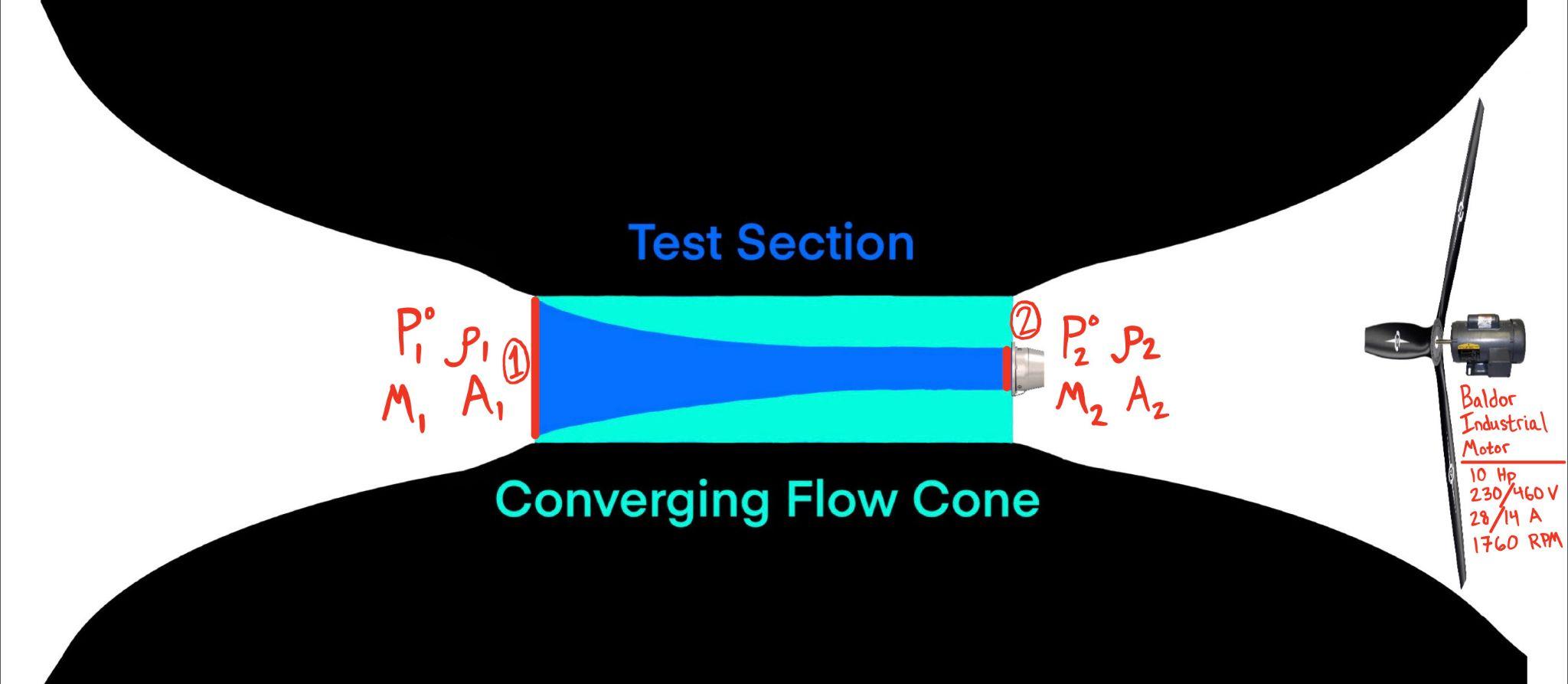 Flow Direction
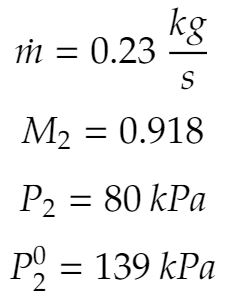 Spec Sheet
Brayton Cycle
Analysis
Wind Tunnel Capability:
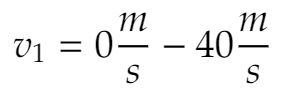 Baseline Feasibility
Project Description
Baseline Design
Status and Strategy
‹#›
[Speaker Notes: Include known range of the test section --- need to see the numbers 
CPFEs are: COST, DATA, INTTEMP - include these somewhere in these slides]
Off-Engine Testing Feasibility: Analysis
Wind Tunnel Capability:
Assumptions: 
Flow is isentropic
Ratio of specific heats is constant
Static pressure is constant (Standard atmosphere at 1500 m)
Static temperature is constant (room temperature at 295 K)
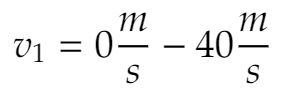 Target Condition Entering Nozzle:
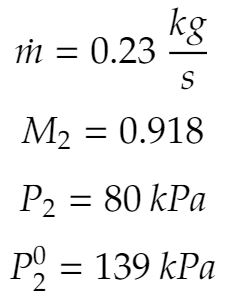 FEASIBLE
FEASIBLE
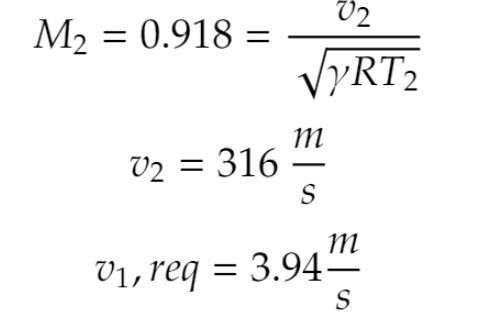 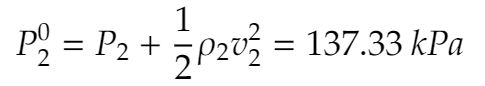 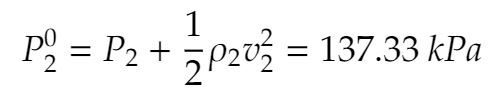 Baseline Feasibility
Project Description
Baseline Design
Status and Strategy
‹#›
[Speaker Notes: Feasible to what
Organize this and prev slides so they make a little more sense
Animation or reorganize 
Make “feasible”s stand out]
Off-Engine Testing Feasibility: Further Study Required
Unsure if PILOT Lab wind tunnel fan motor and blades are capable of providing the necessary torque
If the load is too heavy, a torque output will be demanded from the motor that exceeds the motor’s rating
Need to ensure (within some factor of safety) that the converging flow cone will not be ripped off of the test section walls
Calculate the force on area reduction cone and determine best way to fix the cone to test section walls
Ensure no air leakage around the cone to correctly model stagnated flow outside nozzle
Need to ensure (within some factor of safety) that the nozzle will not be ripped off of the converging flow cone
This will involve force calculations and structural analysis between the nozzle screws and the cone material
Baseline Feasibility
Project Description
Baseline Design
Status and Strategy
‹#›
[Speaker Notes: Pictures of wind tunnel, point out areas talking about at any given point]
Alternative Off-Engine Testing Apparatus: Overview
Same assumptions and analysis as wind tunnel
Common leaf blower exit diameters: 3.5”, 2.75”, 2.625”
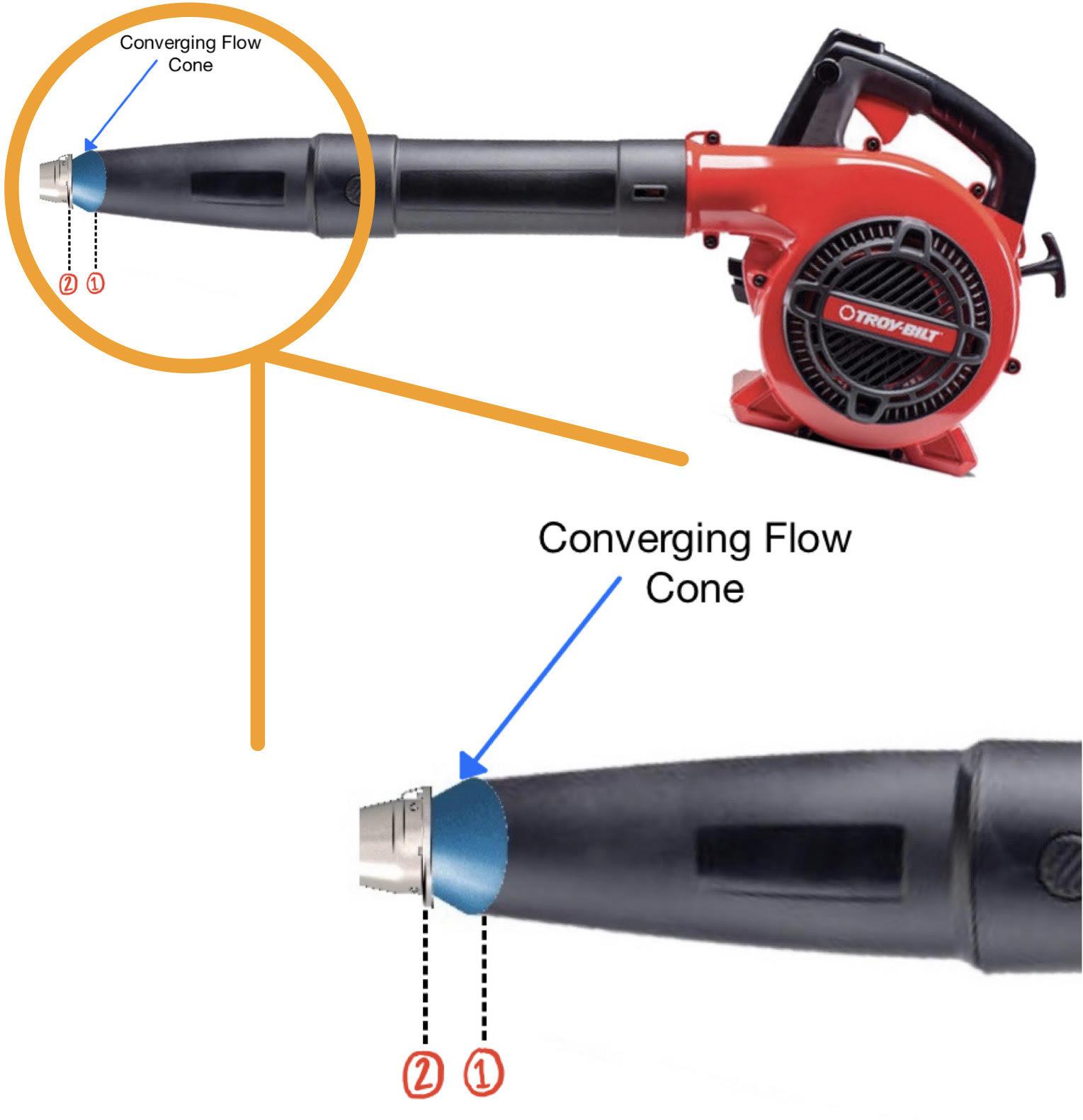 Baseline Feasibility
Project Description
Baseline Design
Status and Strategy
‹#›
Alternative Off-Engine Testing Apparatus: Conclusion
Closest Match: RYOBI 175 MPH 760 CFM 38cc Gas Backpack Leaf Blower (3.5” diameter exit, $229 at Home Depot)
Maximum exit speed: 175 mph
Required exit speed: 137.36 mph
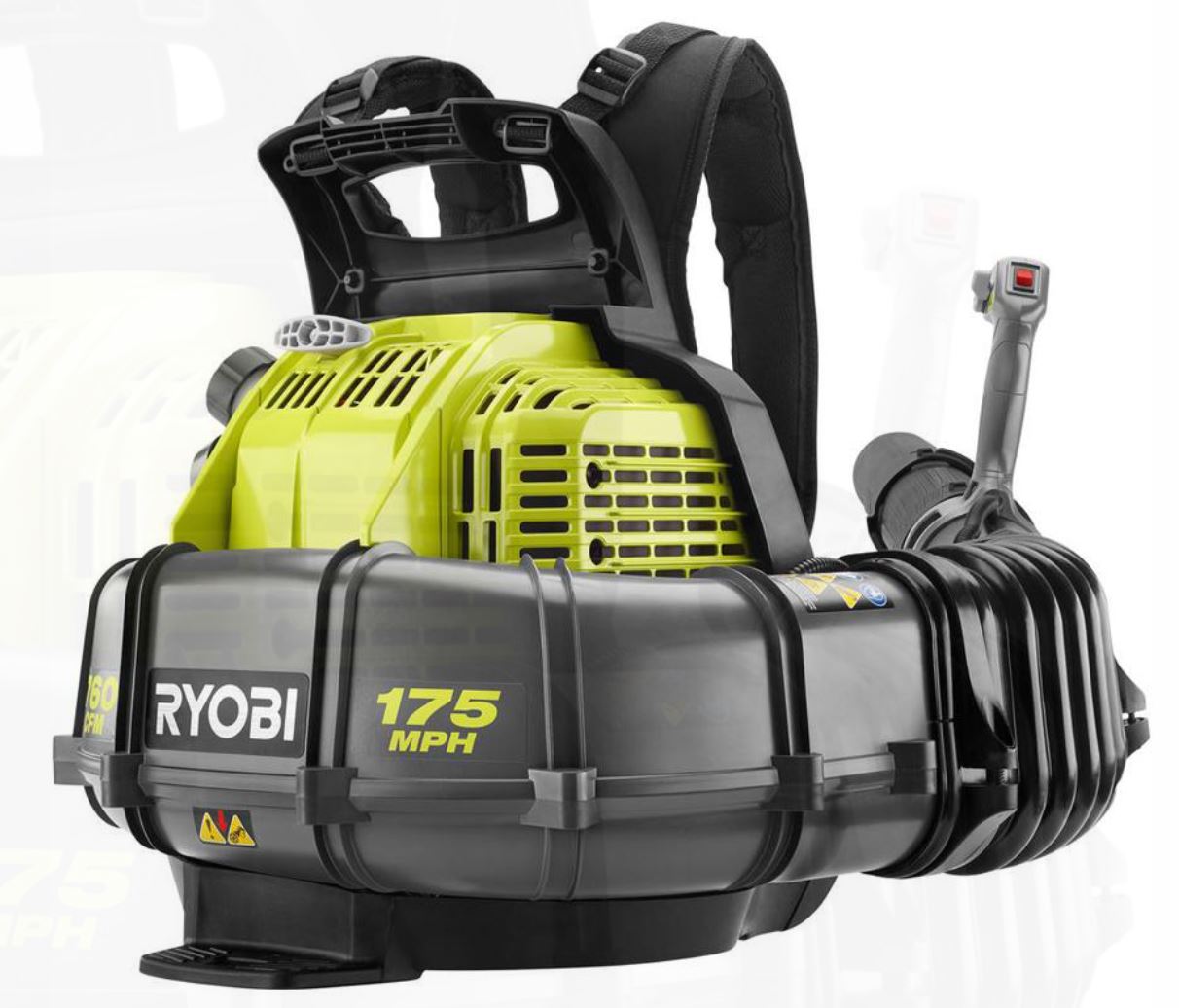 FEASIBLE
Baseline Feasibility
Project Description
Baseline Design
Status and Strategy
‹#›
Alternative Off-Engine Testing Feasibility
Baseline Feasibility
Project Description
Baseline Design
Status and Strategy
‹#›
Financial Feasibility
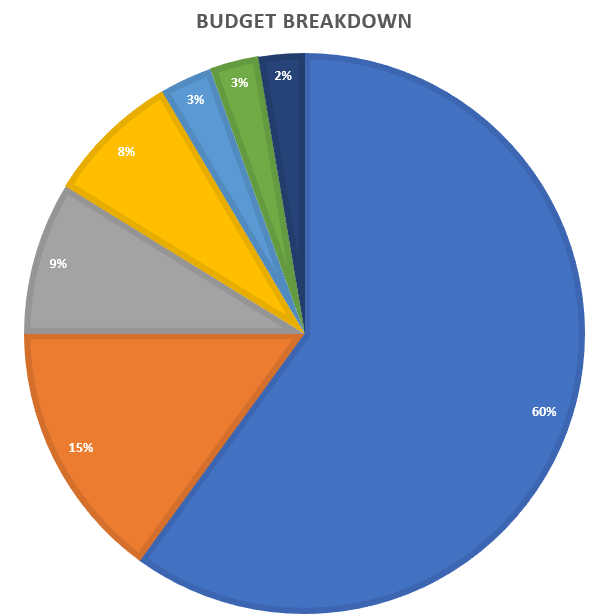 Baseline Feasibility
Project Description
Baseline Design
Status and Strategy
‹#›
[Speaker Notes: These costs are all through the U.S.-based distributor
We may not have to purchase sensors which would significantly decrease costs
These sensor costs include extras so we don’t have to wait in the event of damage
Service cost is highly variable
Modification costs aren’t really an estimate at this point, just allocating most of the remaining funds, and include material, manufacturing, testing, etc]
Financial Feasibility
Sensors can potentially be acquired from the department, lowering costs
JetCat also provides the necessary sensors through a U.S. distributor
Certified engine service is necessary due to degradation and would cost an estimated $750 - this is highly variable and depends on inspection results
This leaves over $3000 for modifications, testing, or unseen costs
This should be adequate given the amount of in-house work that can be done
The team is also looking to purchase an extra JetCat P100-RX engine, which will cost $2662.00
This will only be done if support from the University's Engineering Excellence Fund is secured---our request is currently under review
Baseline Feasibility
Project Description
Baseline Design
Status and Strategy
‹#›
[Speaker Notes: Secondary-distributor sensors lower cost and shipping wait
Engine service is highly variable, exact costs are very dependent on engine inspection and as such are hard to determine
In-house work will likely be done for most manufacturing, testing, etc. which significantly lowers costs
EEF requested funds are $3k, we may receive none (meaning no new engine) or less (potentially pulling some modifications/leftover funds to purchase new engine)]
Status and Strategy
Status and Strategy
Project Description
Baseline Design
Baseline Feasibility
‹#›
Summary of Feasibility Studies
Status and Strategy
Project Description
Baseline Design
Baseline Feasibility
‹#›
[Speaker Notes: Put a small bullet as to why each thing is feasible or why further study is required (add summary bullet points for each section that comes from the rest of the presentation)

Include which CPFE it verifies]
Next Steps
Purchase, acquire, and integrate sensors for data acquisition
Thermocouples, pitot probes
Process data from engine tests and use to complete model
Calculate nozzle performance and simulate design
Develop 3D model of nozzle using visualization tools 
CAD, CFD
Use 3D model of nozzle to analyze airflow
Status and Strategy
Project Description
Baseline Design
Baseline Feasibility
‹#›
[Speaker Notes: Excel gantt chart]
Next Steps
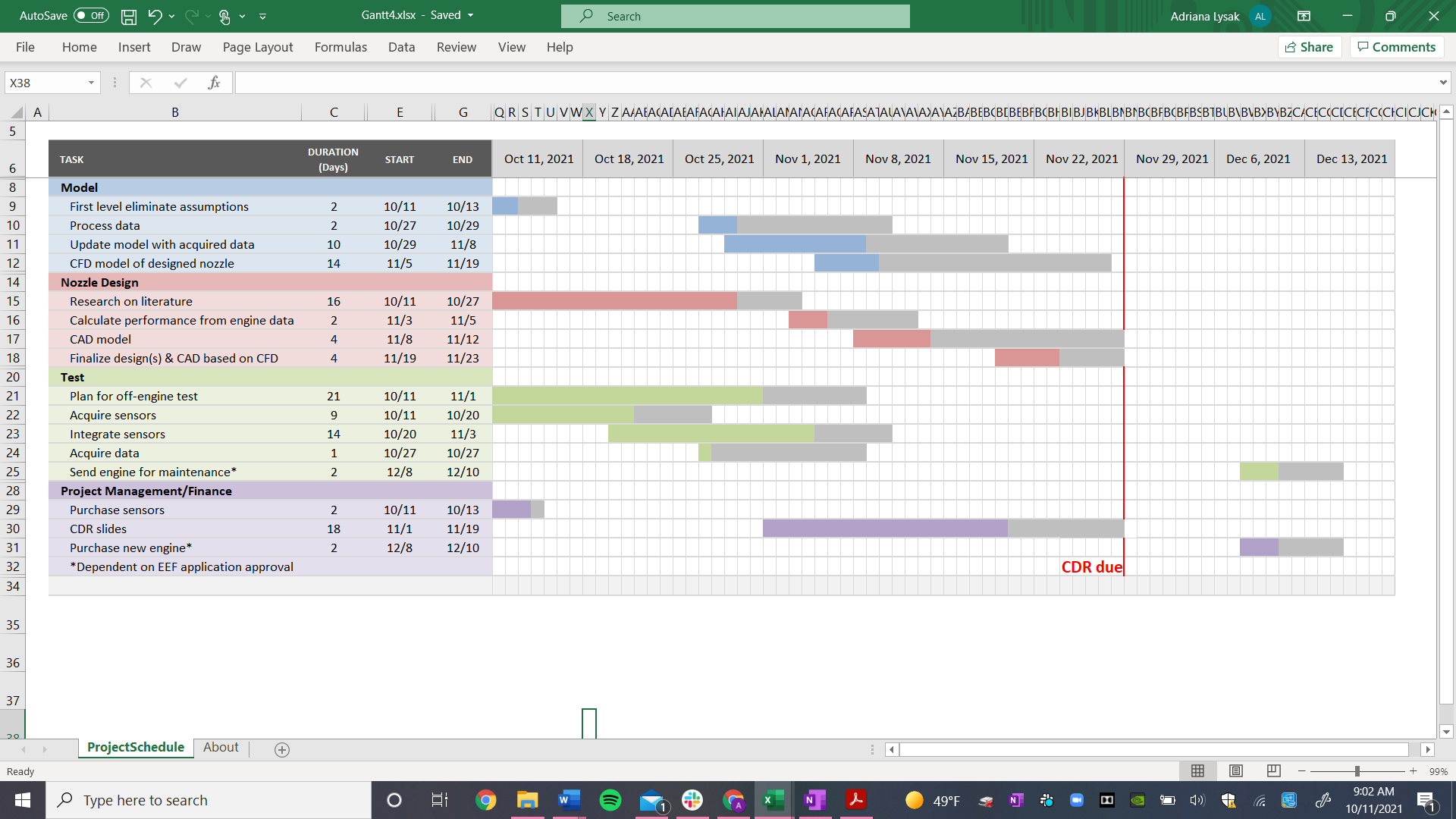 Status and Strategy
Project Description
Baseline Design
Baseline Feasibility
‹#›
[Speaker Notes: Excel gantt chart]
Acknowledgements
AFRL: Lt Kavi Muraleetharan, Lt Collin Parsons, and Mr. Tim Erdmann 
Advisor: Alexandra Le Moine
TAs: Emma Markovich and Colin Claytor
Technical Advisors: John Mah, James Nabity, Matt Rhode, Bobby Hodgkinson, Trudy Schwartz
‹#›
References
Mattingly, J.D. and Boyer, K.M. Elements of Propulsion: Gas Turbines and Rockets. American Institute of Aeronautics and Astronautics, 2 edition, 2016
Huang, K.P, Kisielowski, E. “An investigation of the thrust augmentation characteristics of jet ejectors,” April 1967.
Frank, G., Piper, S., Chen, Y., FitzRandolph, P., Camacho, C., Knickerbocker, M., Junker, M., Oropeza, D.C., Cutler, J., Fuernkranz, M., and Harthan, D. Specialized propulsion engine control system critical design review, 2018.
Coulon, T., Johnson, R., Jones, L., Mines, M., Schumacher, G., and Swart, C.  Thrust to weight improvement of jetcat p100-rx turbojet engine, 2019
Soars, C. Gas Turbines:  A Handbook of Air, Land and Sea Applications.  Butterworth-Heinemann, 1 edition, 2014.
Violett, B. A few reminders for safe turbine operations.
White, F.M. Viscous Fluid Flow. McGraw-Hill, 3 edition, 2011
JetCat. Jetcat turbine datasheet, 2015
Razak, A.M.Y. Gas turbine combustion.
Aeronautics Guide. Aircraft turbine engine fuel system components
Erickson, D.M., Day, S.A., and Doyle, R. Design considerations for heated gas fuel.
Larson, G.C. The hotter the better.
Autonomous Manufacturing. A guide to 3d printing with titanium
Online Metals, URL: https://www.onlinemetals.com/en/buy/aluminum-round-bar-7075-t6-t651-cold-finish?q=%3Aprice-asc&page=1&pagesize=25&sort=price-asc
‹#›
Supplemental Material
‹#›
Design Requirements
‹#›
[Speaker Notes: Variable geometry ruled out due to static conditions during testing
Nozzle weight is a small % of engine weight]
Design Requirements, cont.
‹#›
[Speaker Notes: Variable geometry ruled out due to static conditions during testing
Nozzle weight is a small % of engine weight]
Trade Study Matrices
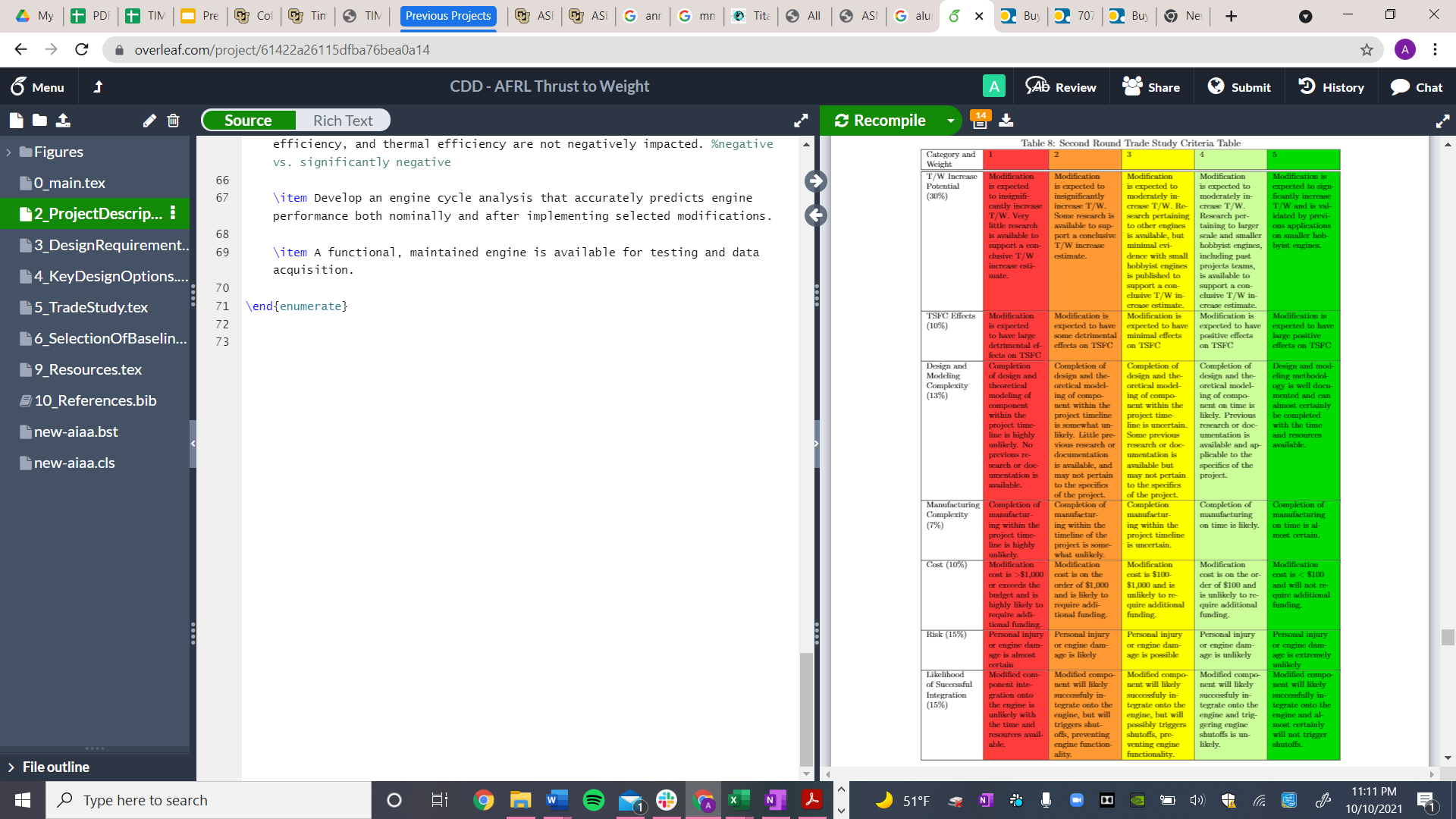 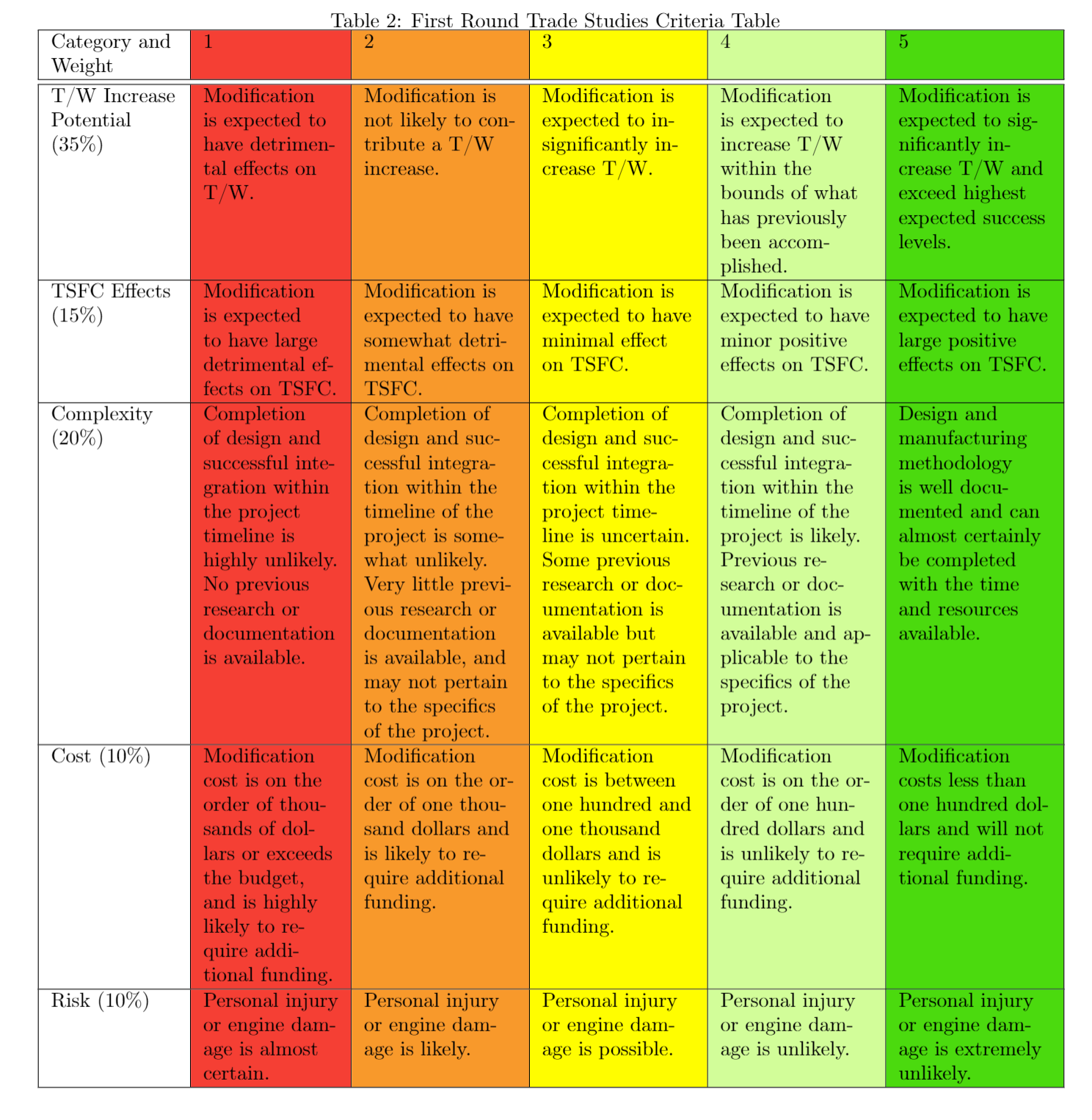 ‹#›
First Round of Trade Study
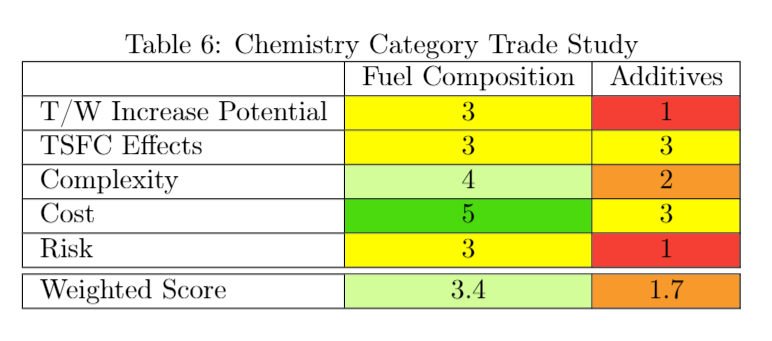 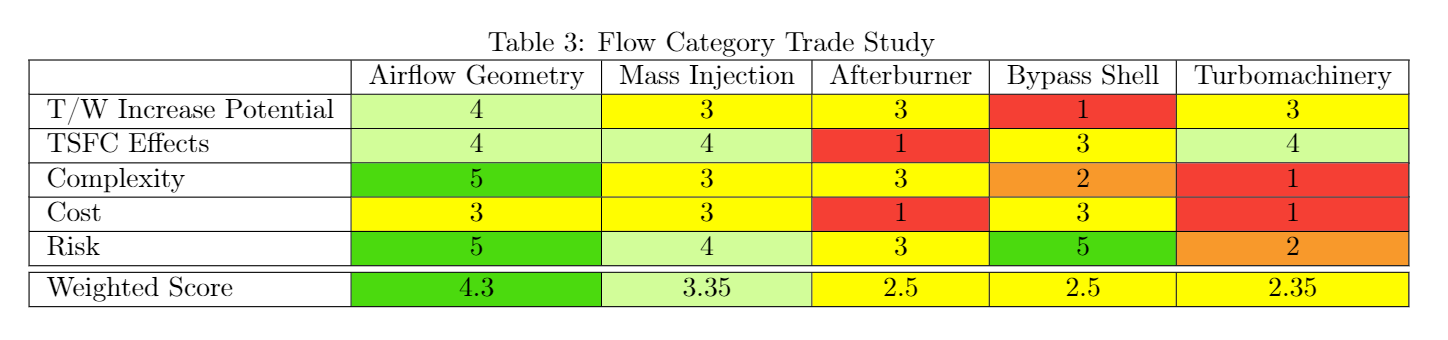 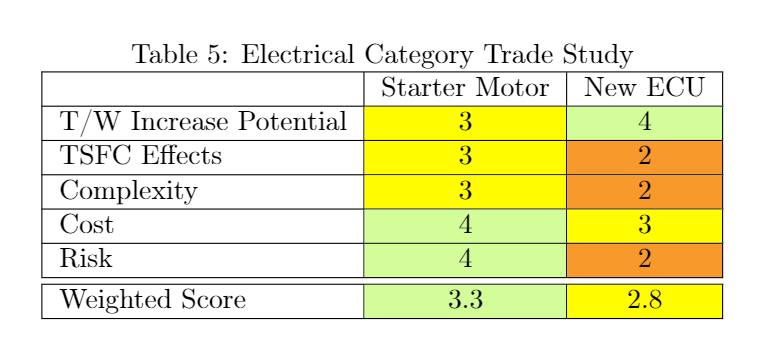 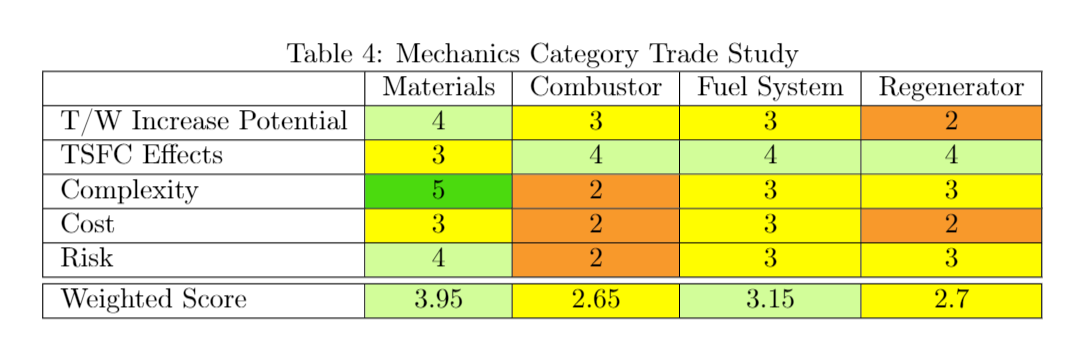 ‹#›
Second Round of Trade Study
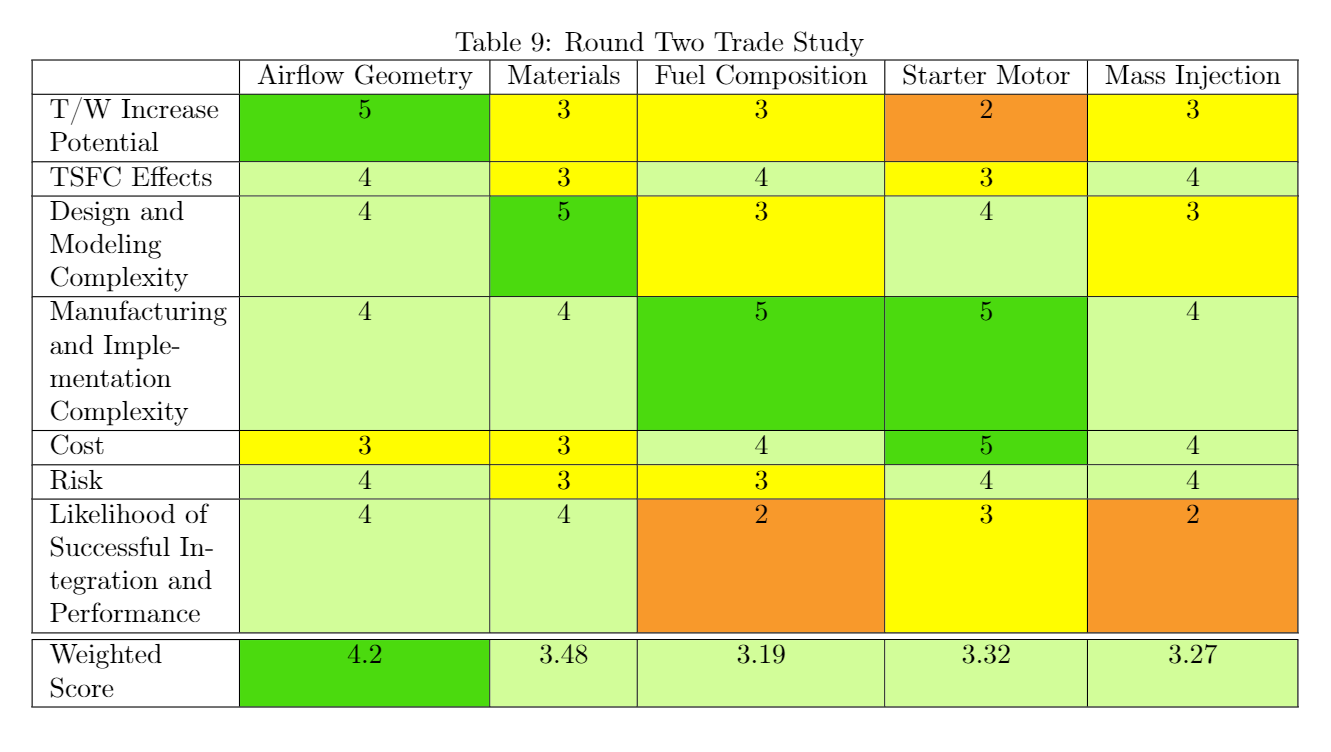 ‹#›
Nozzle Trade Study
‹#›
[Speaker Notes: All will have similar levels of manufacturing difficulty, depending on material chosen
CD nozzle depends highly on external factors]
Nozzle Trade Study
‹#›
[Speaker Notes: Variable geometry ruled out due to static conditions during testing
Nozzle weight is a small % of engine weight]
CAD model of current nozzle
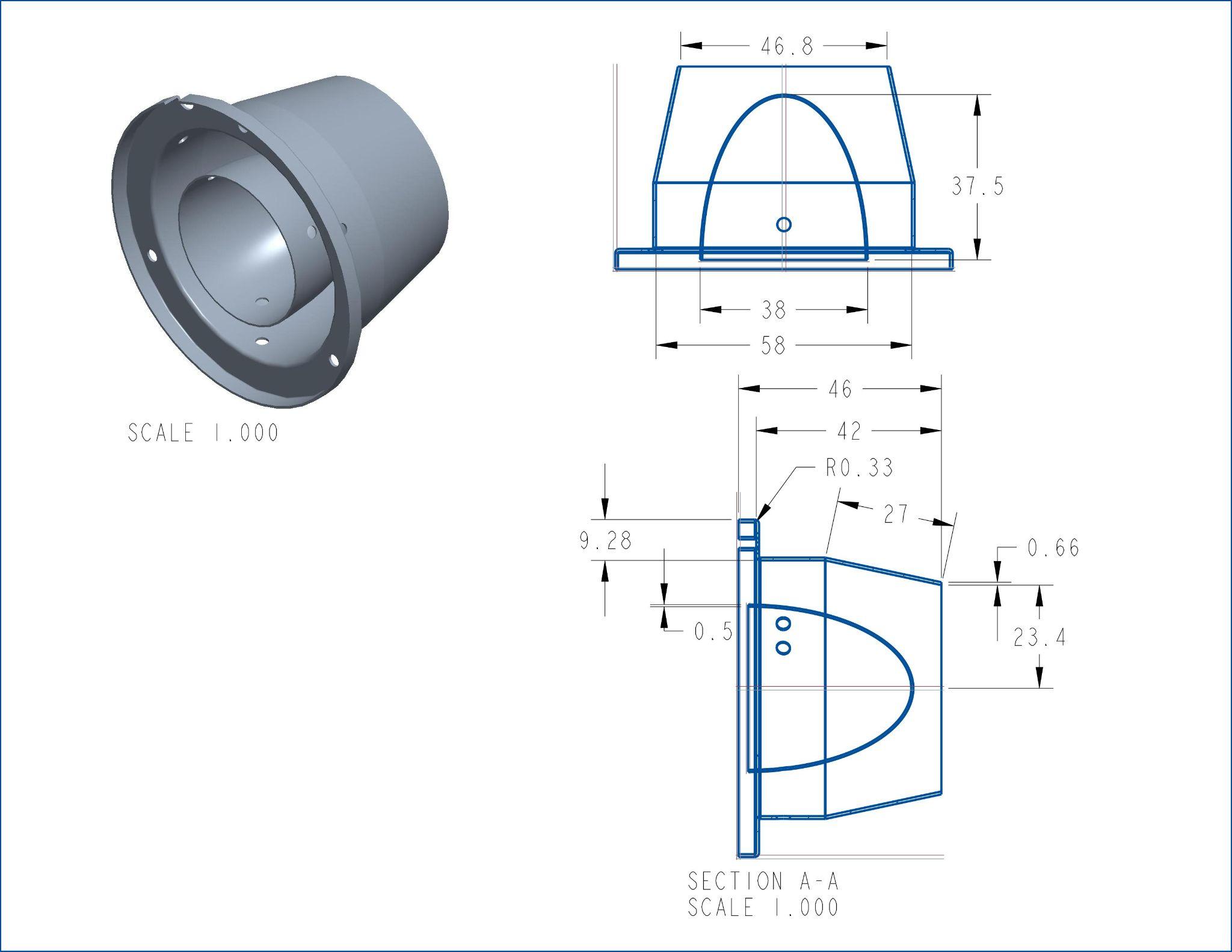 Inlet area = 15.6687cm^2
Exit area  = 17.2021cm^2
‹#›
CAD model of current nozzle 2
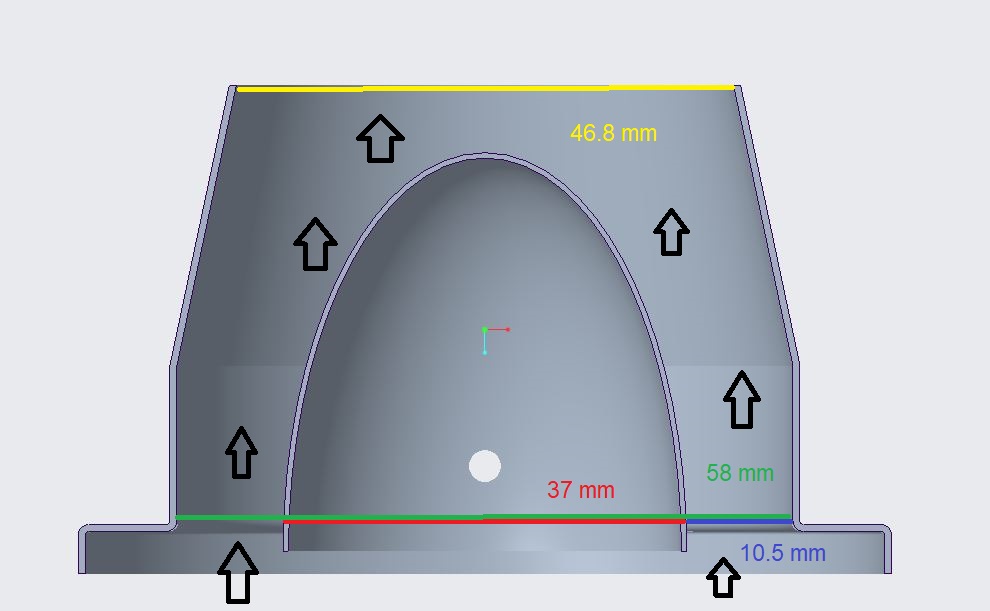 Inlet area = 15.6687cm^2
Exit area  = 17.2021cm^2
‹#›
Material Replacement
Thermal Stresses
Maximum temperature reached is approximately 1100 K in combustor
Tf  = 1100K and Ti = 293K
𝜎 = E𝛼(Tf - Ti )
‹#›
[Speaker Notes: Explicitly state which part has listed initial, final temps]
Material Properties
‹#›
[Speaker Notes: Need to put nozzle weight considerations somewhere
More generic than specific alloys
Measure cowling again (more accurately, graduated cylinders)
Not sure water displacement volume is necessary on this slide]
T-S Diagram of Jet Engines
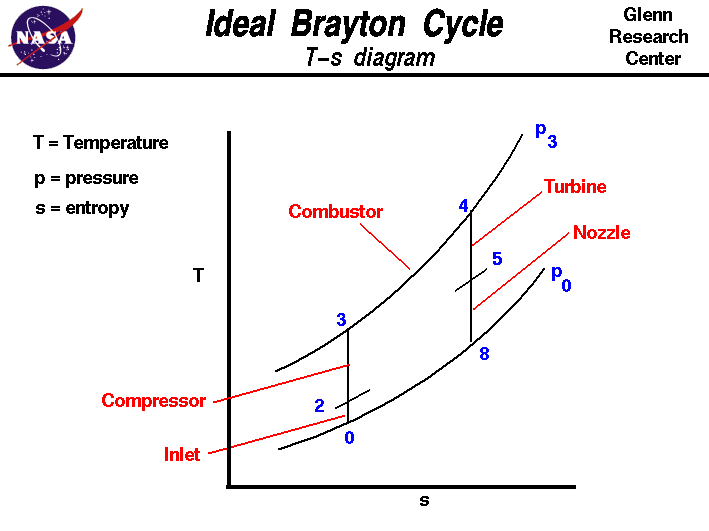 ‹#›
Assumptions for Ideal Model
Cp and 𝛾 are Constant
Due to the amount of fuel being used compared to air is really small, the specific heat and 𝛾 values change very little
EQL software has 𝛾 changing from 1.4 to 1.379
Isentropic through the compressor, turbine, and nozzle
Assumes that there is not heat loss, which due to high efficiencies of stations generally, means that there are very little losses 𝛾𝛾
Constant Pressure in combustor
Pressure losses in actual combustor are really small, so assuming constant pressure
Adiabatic 
If all components(minus combustor) are assumed to be adiabatic 
100% Efficiency 
Ignores loses that would occur due to friction, heat transfer, etc. Most station efficiency are around 80-90% so little impact will be made on model.
Subsonic Jet Engine 
Due to the absence of shocks and expansion waves, the exhaust gas will be perfectly expanded and the pressure equal to the atmospheric pressure
‹#›
Baseline Model Calculations - Compressor
Use free stream, sea level,  and room conditions to find temperature and pressure changes in compressor
Constant Total Pressure and Temperature
Pressure Ratio of Compressor
Isentropic Assumption
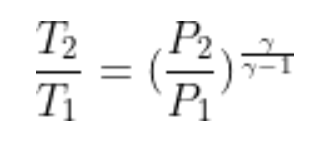 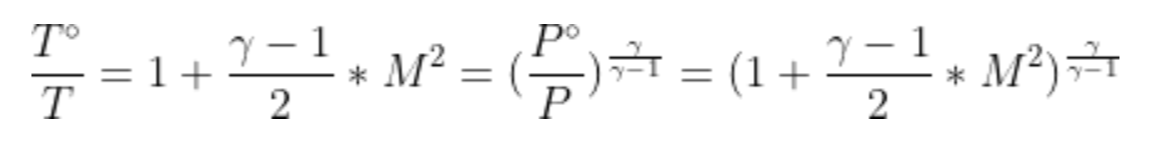 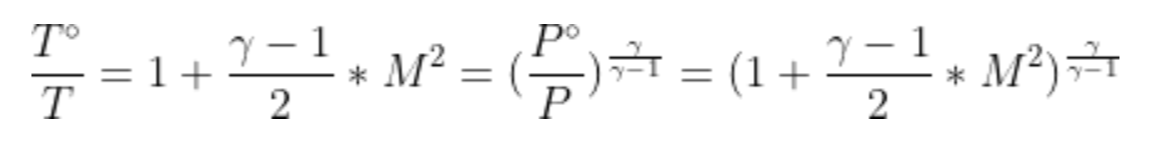 ‹#›
Baseline Model Calculations - Combustor
Use compressor exit temperature and pressure values to find change in temperature and pressure in the  combustor
Constant Pressure
Constant Specific Heat
EQL to find enthalpy change
Find temperature change based off of first law of thermodynamics
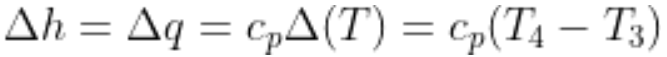 ‹#›
Baseline Model Calculations - Turbine
Use nozzle inlet and combustor exit conditions to find pressure and temperature changes and 
Isentropic
Constant Total Pressure and Temperature
Temperature entrance from combustor
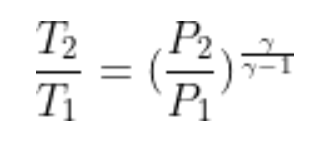 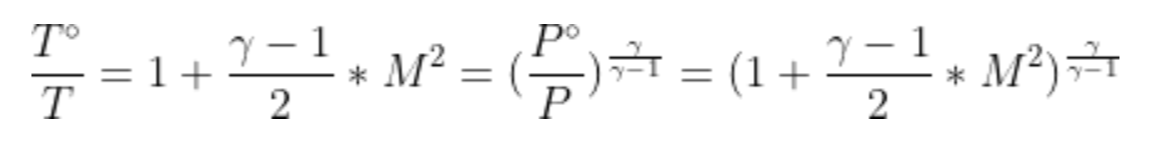 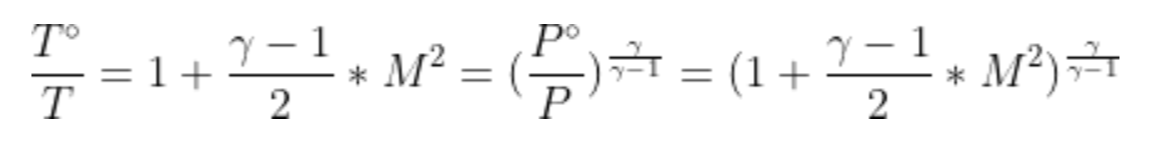 ‹#›
Baseline Model Calculations -Nozzle
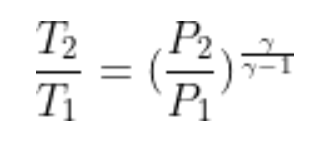 Use given engine data from JetCat to find mach, temp, and pressure changes through the nozzle 
Isentropic Assumptions
No change in Entropy
No friction losses
Adiabatic 
Constant Total Pressure and Temperature
Area-Mach Relation
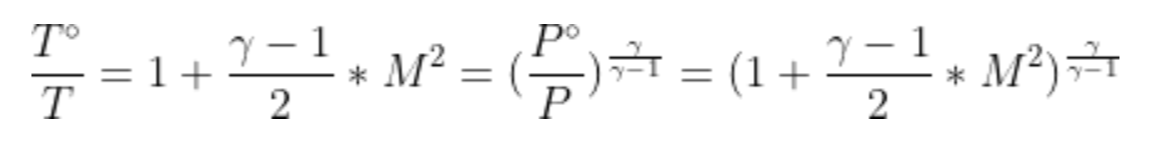 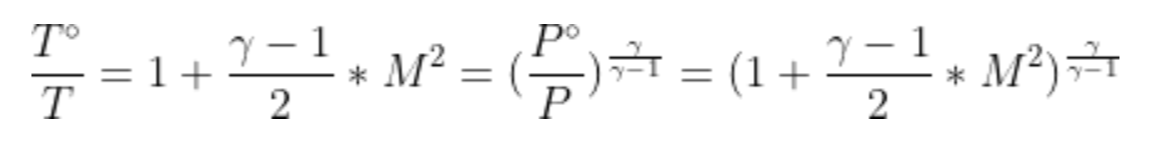 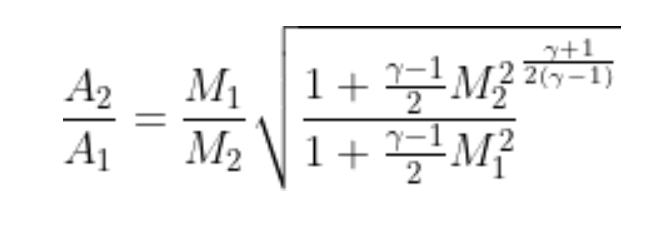 ‹#›
EQL Software
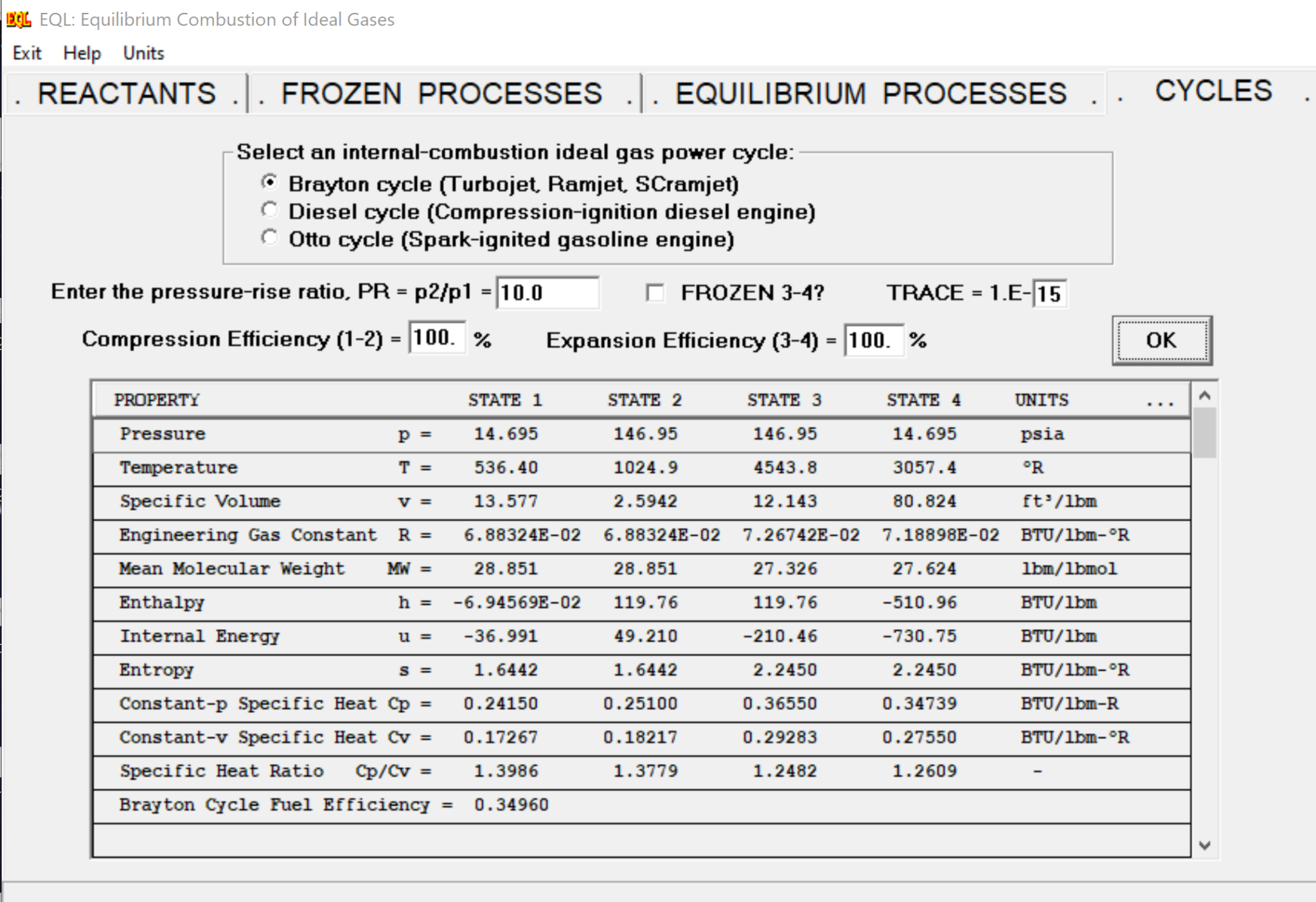 EQL is a NASA developed software that gives you thermodynamic properties of a combustion process based on the fuel to air ratios and the type of process being performed
Temperature, Entropy, Enthalpy, Pressure, Internal Energy, 
Knows the energy required to create and break the bonds needed for the reaction
Knows enthalpy of reactants and products at certain temperatures
Uses change of energy from bond breaking/formering to calculate the change in enthalpy
Uses enthalpy to find temperature, entropy, and pressure changes at different stages in process
‹#›
Model Improvement Plan
Steps to Improve current Model
Start to eliminate assumption
Acquire necessary sensors
Pitot tubes, thermocouples, IR Sensor/Camera
Attach sensors where measurements are needed
Pitot tube at the entrance and exit of engine,
Thermocouples before and after each station
IR sensor/Camera pointing at engine (Maybe)
Run engine and collect data
Verify that data makes sense compared to ideal model and follows similar trend
Rank assumptions based on biggest sources of errors
Remove assumptions that create significant errors
Use data obtained from engine, calculate total loses
Heat Transfer, Rayleigh flow losses, Efficiencies
Create new model
Design modifications based off of new model
‹#›
Calculating Efficiencies of Engine Stations
Compressor
Usually between 0.85 and 0.90
Combustor
Usually between on .97 and 0.99
Turbine
Usually between on .90 and on.955
Nozzle
Usually between 0.95 and 0.98
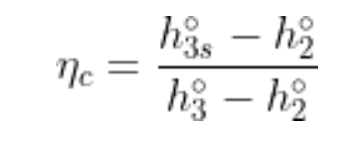 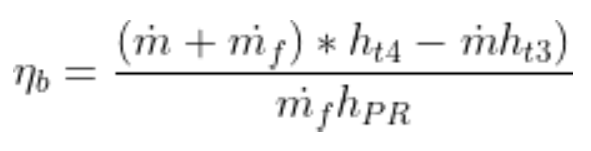 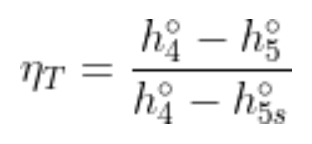 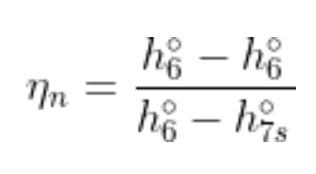 Key:
hxso = total enthalpy required to achieve Pxo if isentropic 
ṁ  =  total mass flow rate
ṁf  =  mass flow rate of fuel
hPR = Low heating value of fuel
ho = total enthalpy
‹#›
Wind Tunnel Calculations
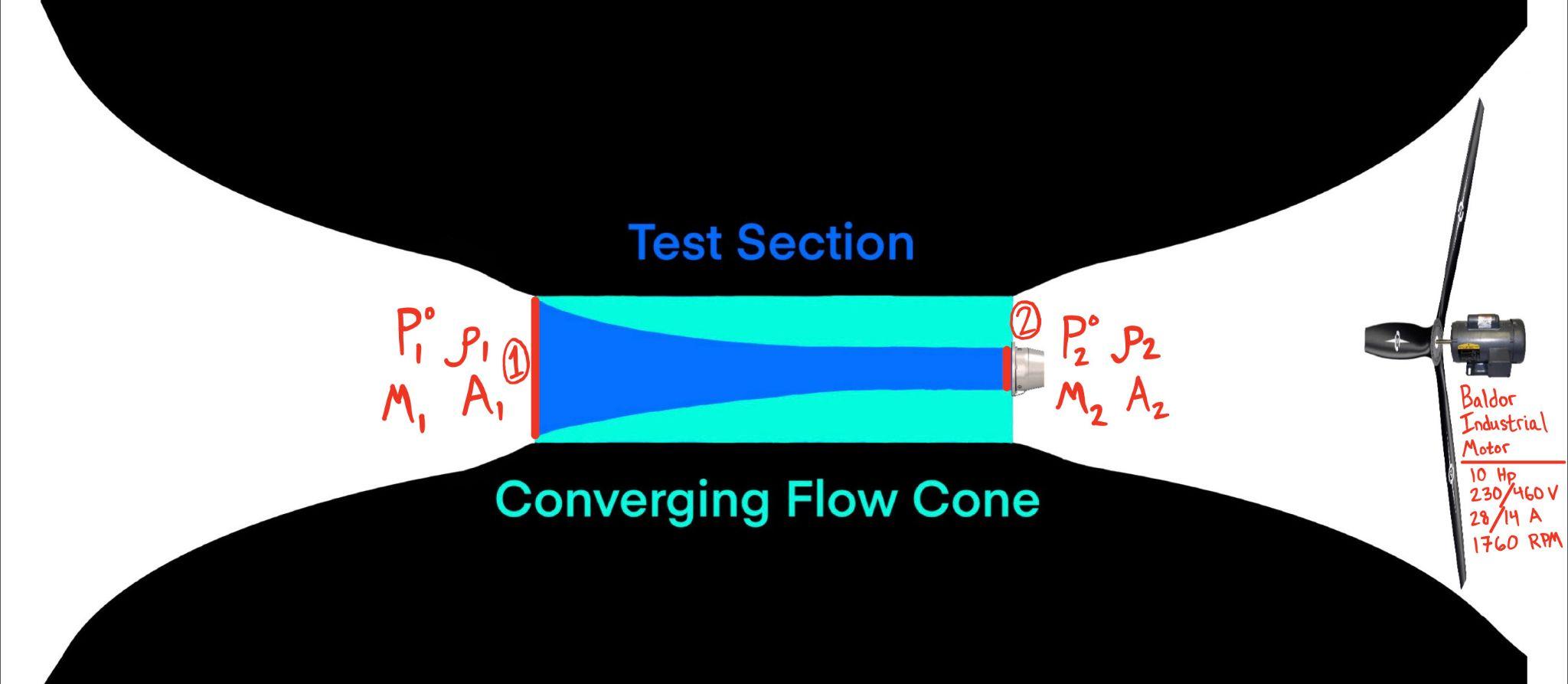 Wind Tunnel Capability:
Assumptions: 
Flow is isentropic
Ratio of specific heats is constant
Static pressure is constant (Standard atmosphere at 1500 m)
Static temperature is constant (Room temperature at 295 K)
Continuity:
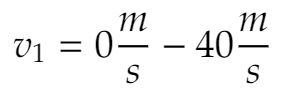 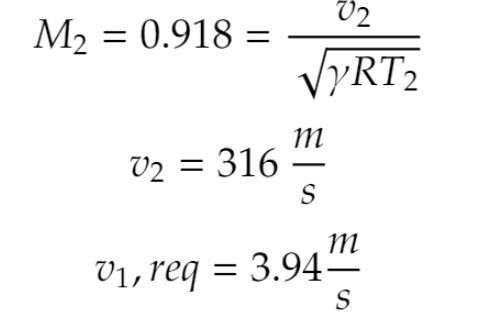 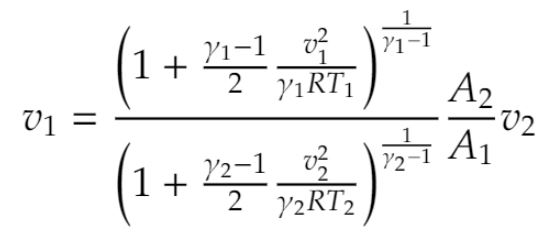 target 
velocity
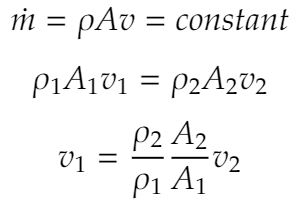 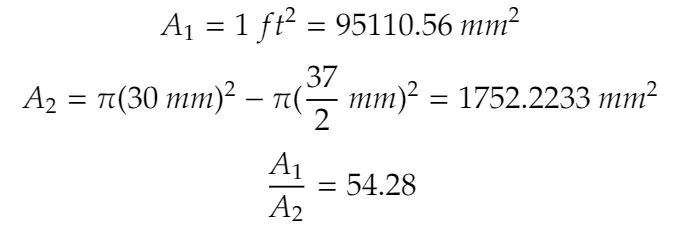 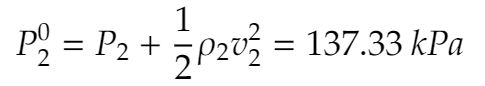 ‹#›
Isentropic relation
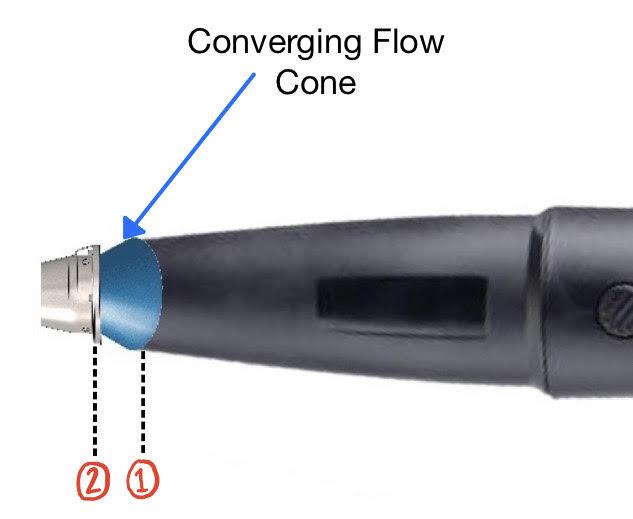 Leaf Blower Calculations
Assumptions: 
Flow is isentropic
Ratio of specific heats is constant
Static pressure is constant (Standard atmosphere at 1500 m)
Static temperature is constant (Room temperature at 295 K)
Continuity:
Leaf Blower Capability:
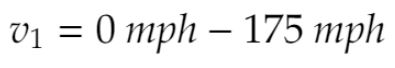 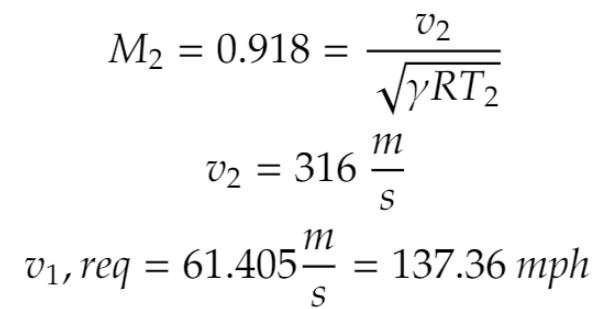 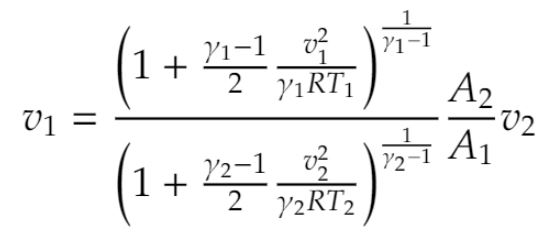 target 
velocity
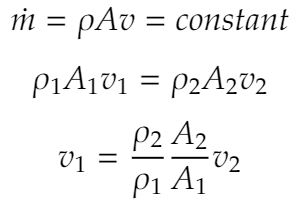 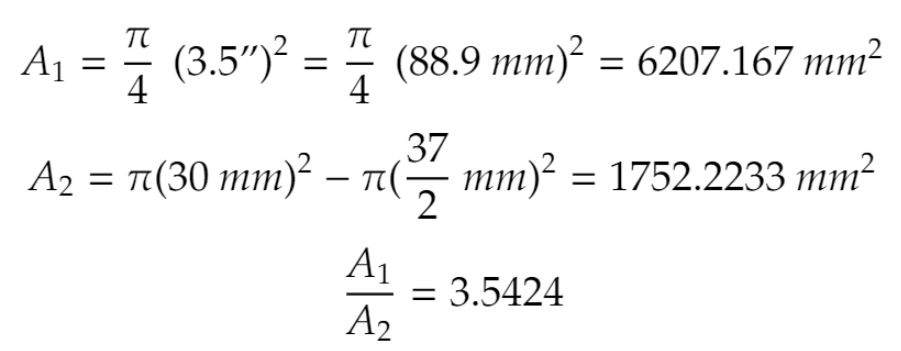 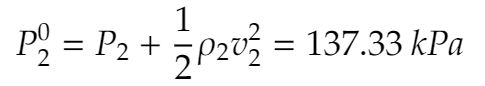 ‹#›
Isentropic relation
CFD Feasibility
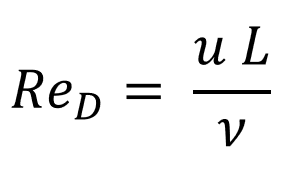 Where:				
u = fluid velocity
L = characteristic length (nozzle diameter)
ν = kinematic viscosity of the fluid
𝑅𝑒D= 101,000 at the inlet; compare this to the generally accepted Reynolds number for completion of transition to turbulence of 𝑅𝑒D= 4,000
Larger Reynolds numbers require finer near wall meshes due to the high near wall gradients
Using 2D axisymmetric domains can greatly reduce computational cost
‹#›
First Iteration Mesh and Boundary Conditions
First iteration matches inlet and outlet areas with a simple axisymmetric 2D domain
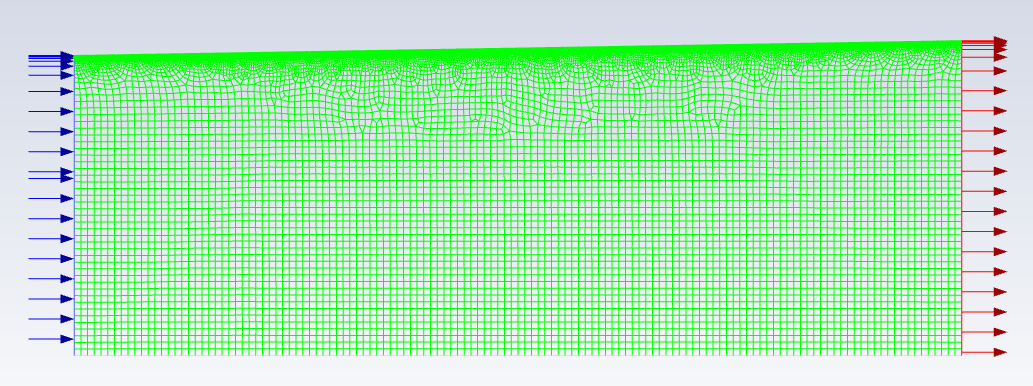 ‹#›
CFD Mesh Sizing
Unstructured grid
Iterated first gridpoint distance to get y+First < 1
Mesh that satisfies y+First < 1 for the first iteration domain
195,652 Nodes
188,673 Elements
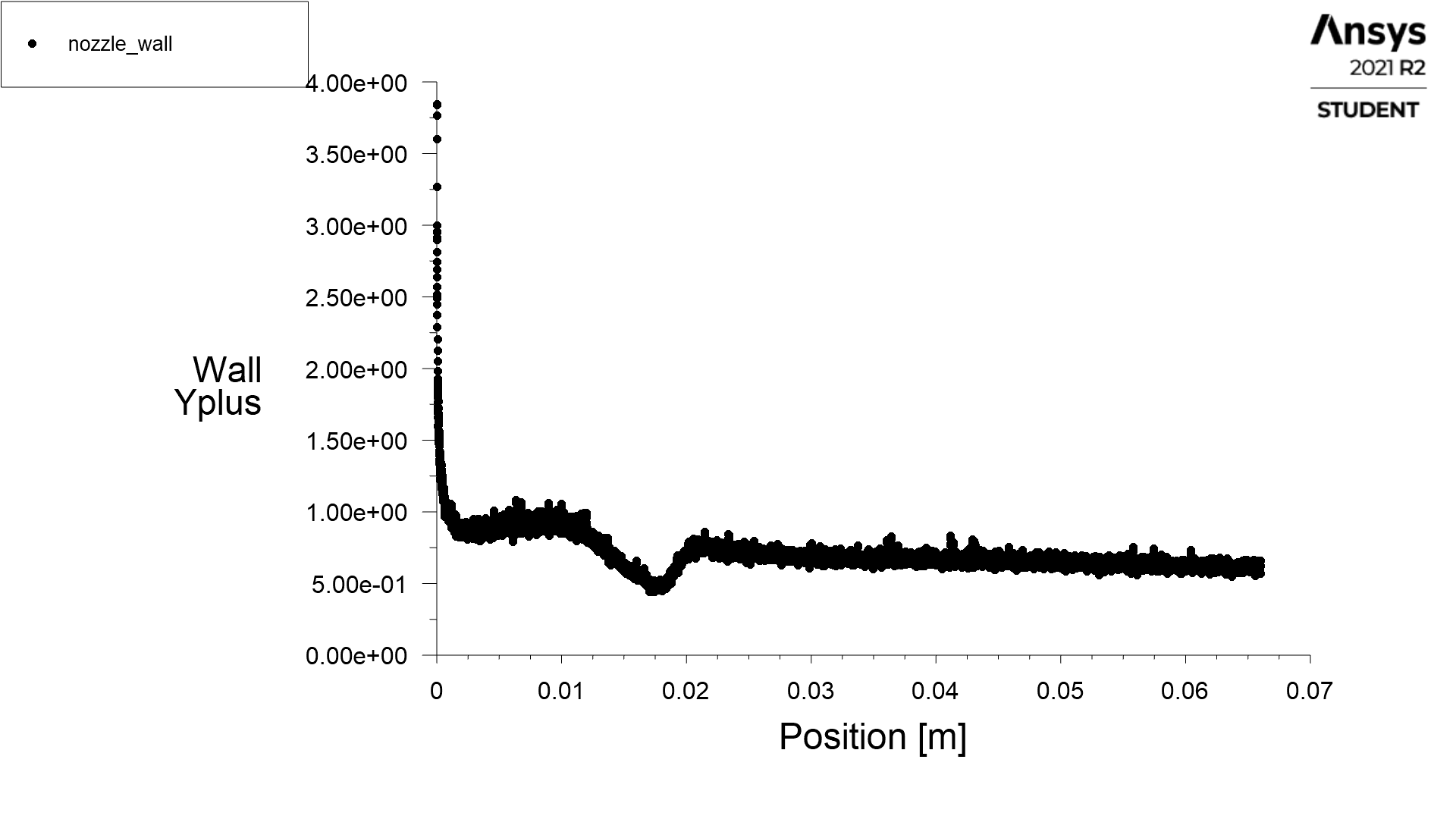 ‹#›